Specially made for Ubuntu Linux & QNAP NAS
QWA-AC2600 Dual band dual concurrent wireless PCIe expansion NIC
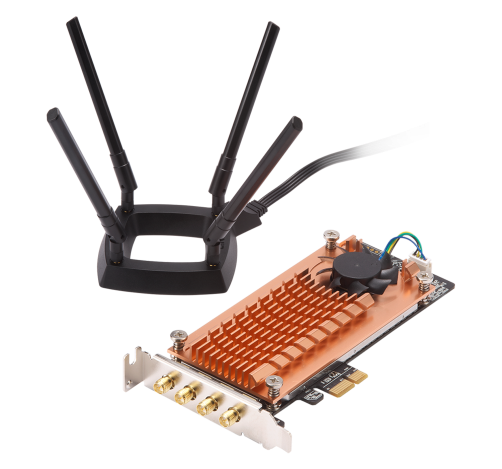 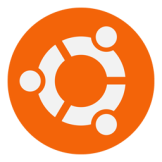 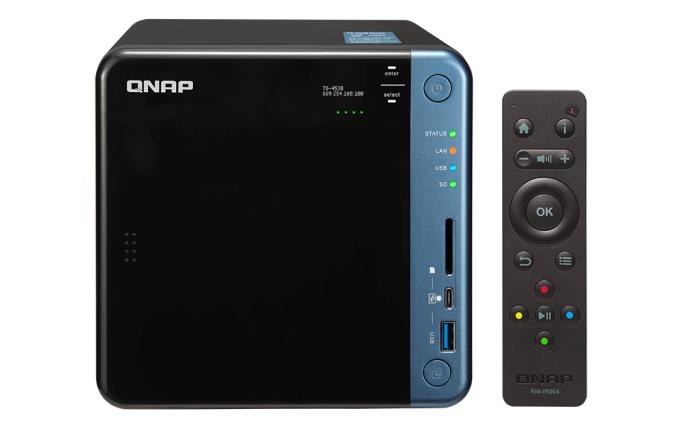 [Speaker Notes: Introduce specially made for Ubuntu Linux QWA-AC2600 dual band wireless PCIe expansion NIC]
Easy to build a network for your device
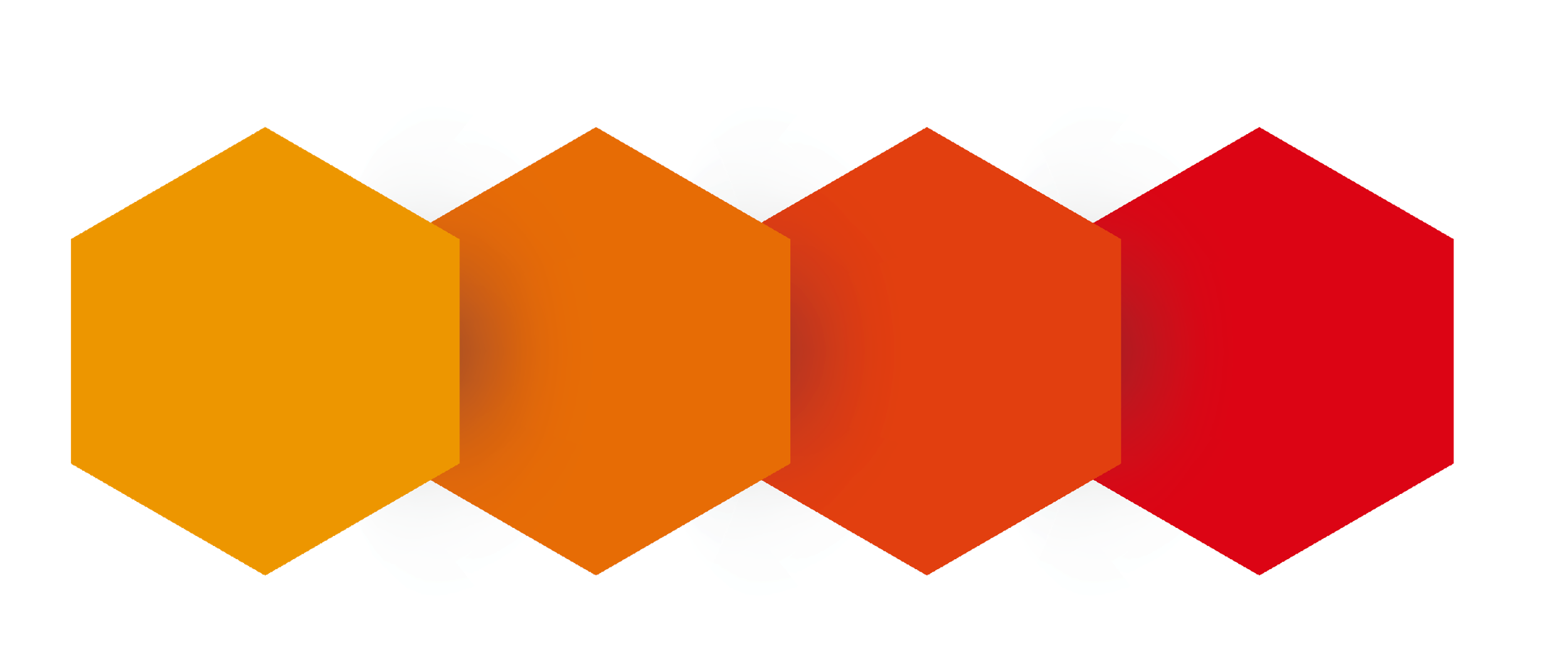 1
2
3
4
Wireless network card advantages
QWA-AC2600
Introduction
Application introduction
Build a AP station
step-by-step
[Speaker Notes: we have four chapter in presentation 
The first we will tell you this wireless network card advantages
And second we have QWA-AC2600 introduction
Third we will tell you how to build a AP station step-by-step
Fourth we have some application introduction]
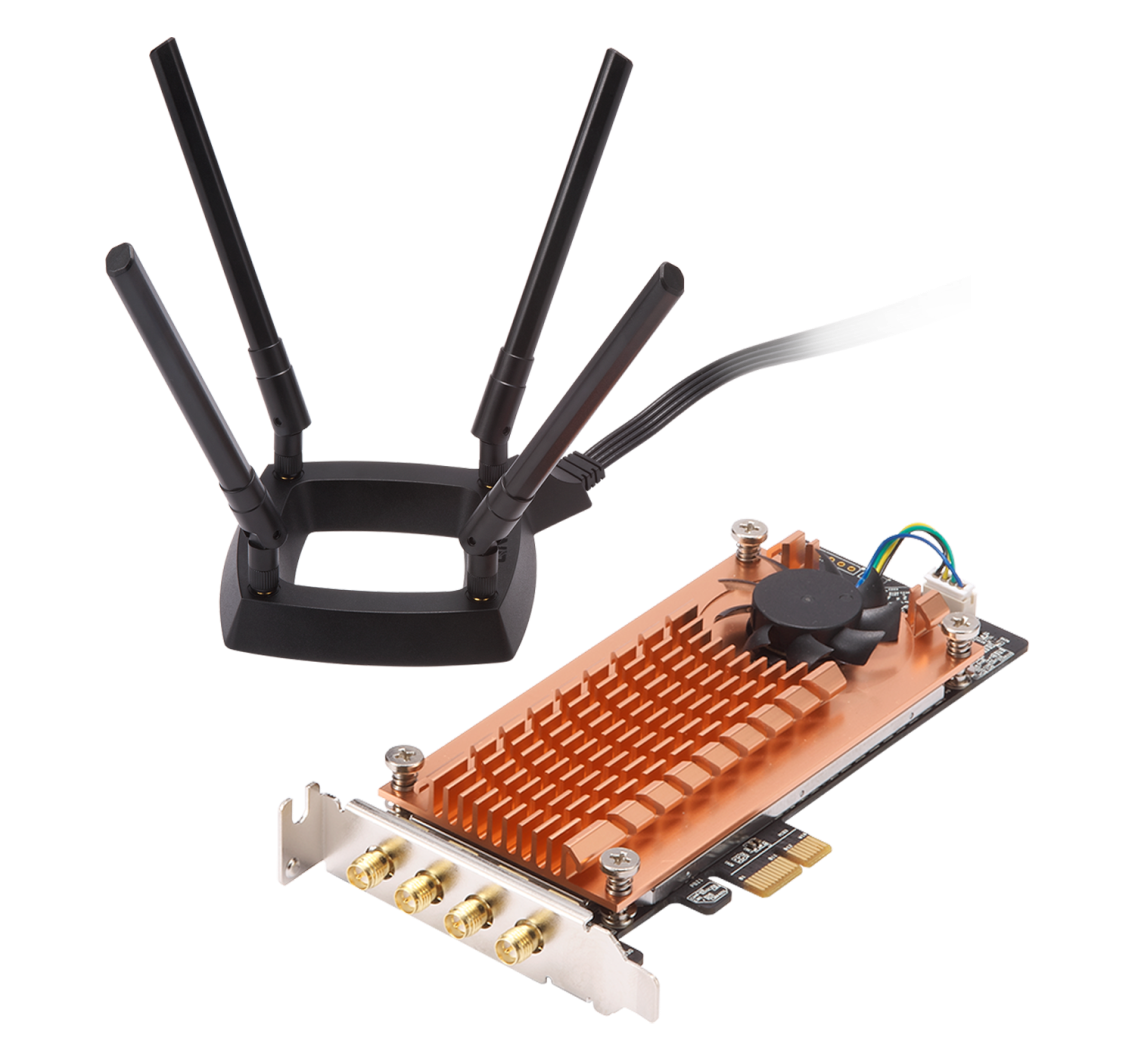 Wireless network card advantages
1
What are the advantages of wireless network card?
Direct access to wireless terminal data, effectively reducing the physical wireless routers loading.
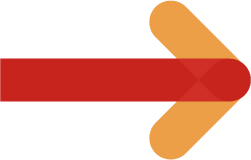 ---------------------------------------------------------
QWA-AC2600 provides 5Ghz and 2.4Ghz dual-band, 
allow working together at some time.
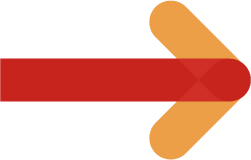 ---------------------------------------------------------
Flexible configuration and expansion, one single PC/NAS can be configured with 2 or more NICs for expansion
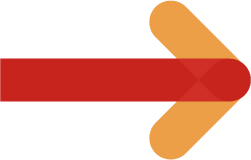 ---------------------------------------------------------
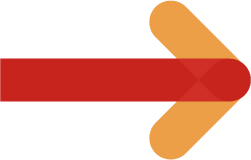 Create private network applications
[Speaker Notes: What are the advantages of wireless network card?
1.You can direct access to your NAS/PC , effectively reducing the physical wireless routers loading.
2.QWA-AC2600 provides 5Ghz and 2.4Ghz dual-band allow working together at some time.
3.You can flexible configuration and expansion, one PC/NAS can be configured with 2 or more NICs for expansion
4.you can also create a private network applications]
Good news for DIY maker
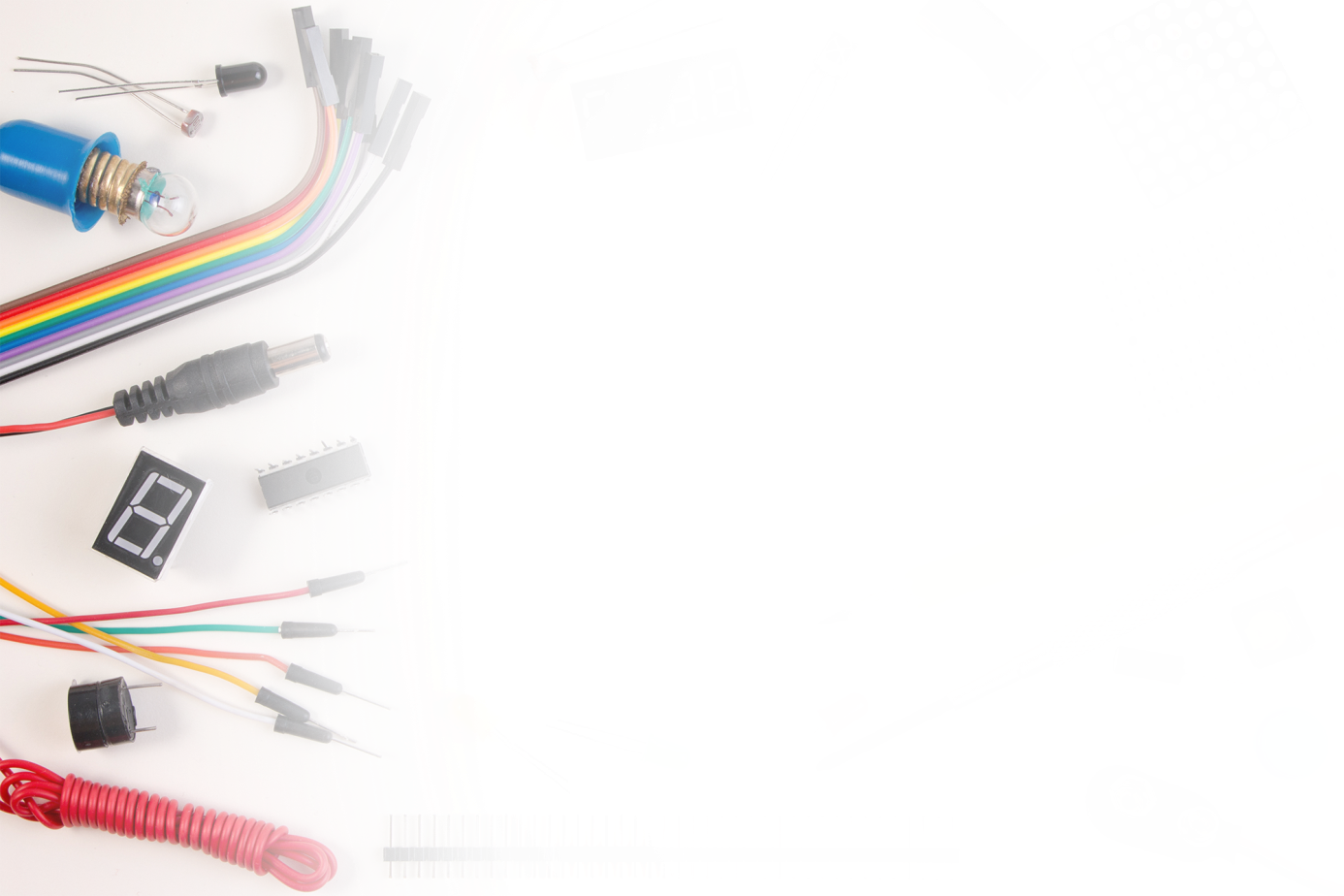 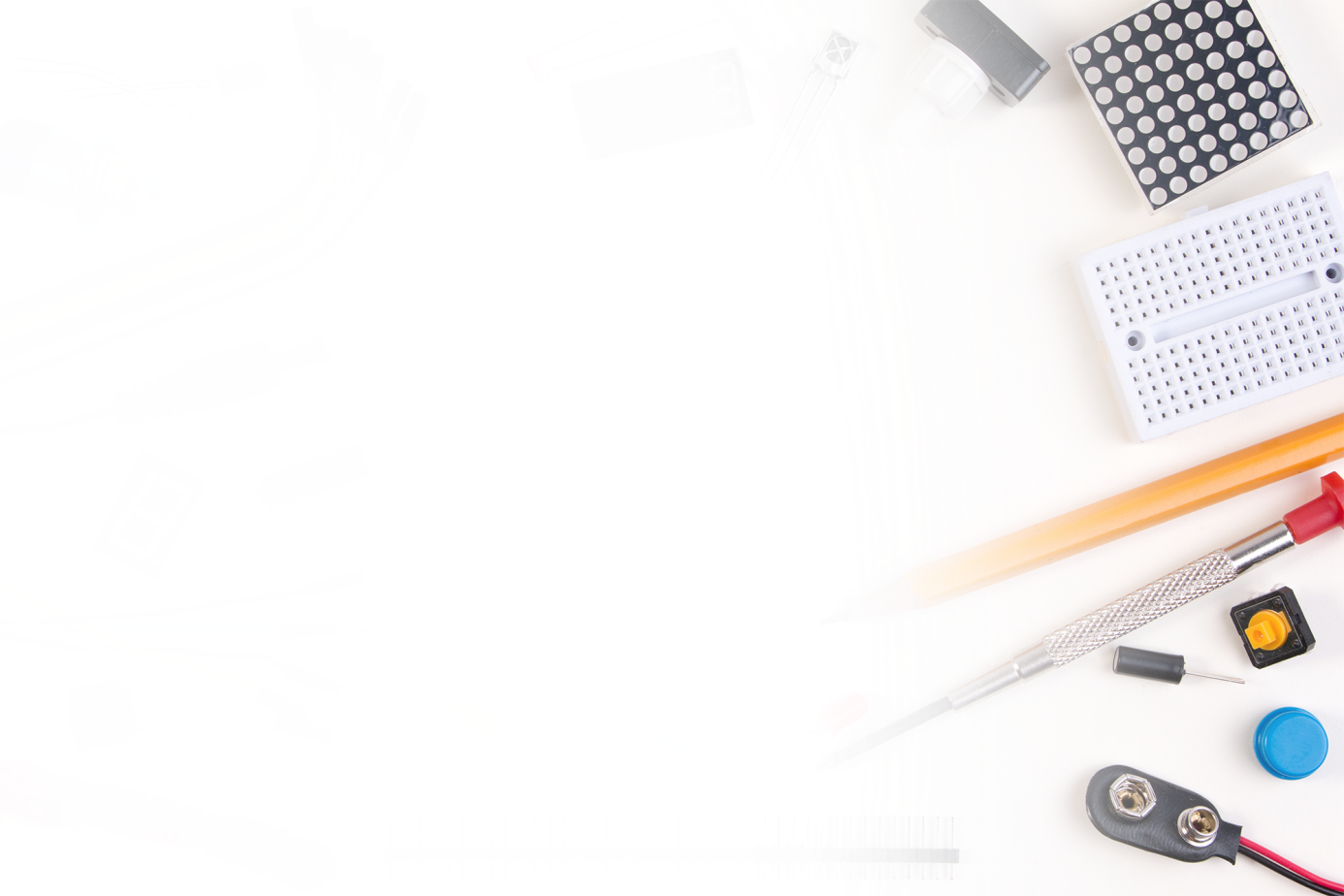 Build your own wireless network base station
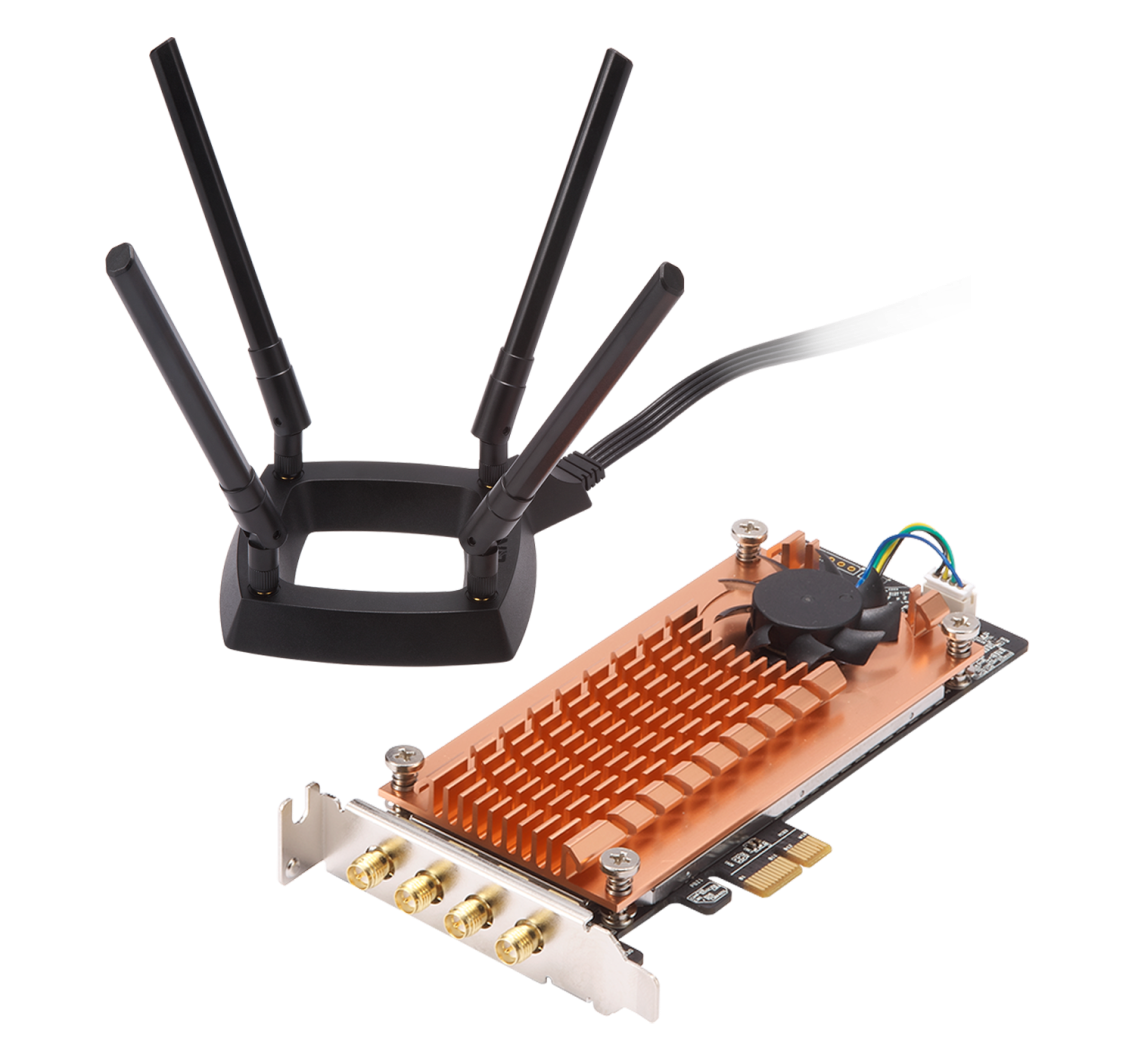 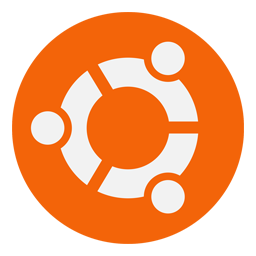 Ubuntu system
QWA-AC2600
[Speaker Notes: We have good news for all DIY makers, now you can use Ubuntu system and QWA-AC2600 to build your own wireless network base station.]
Wireless edge computing
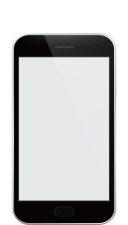 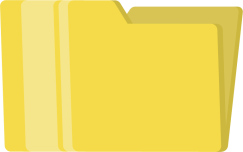 PC / NAS
Data
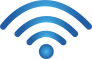 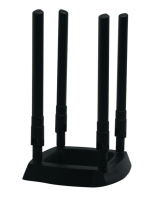 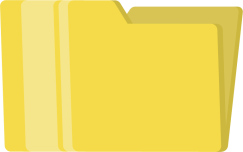 Data
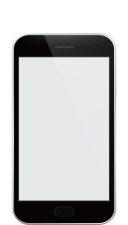 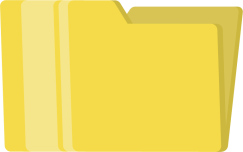 Data
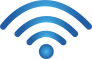 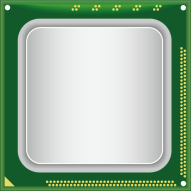 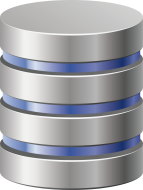 Data collection
Direct access, compute & process
Show results
[Speaker Notes: You also can use QWA-AC2600 to do wireless edge computing in your PC/NAS]
Enjoy network optimization 
with traffic shunting
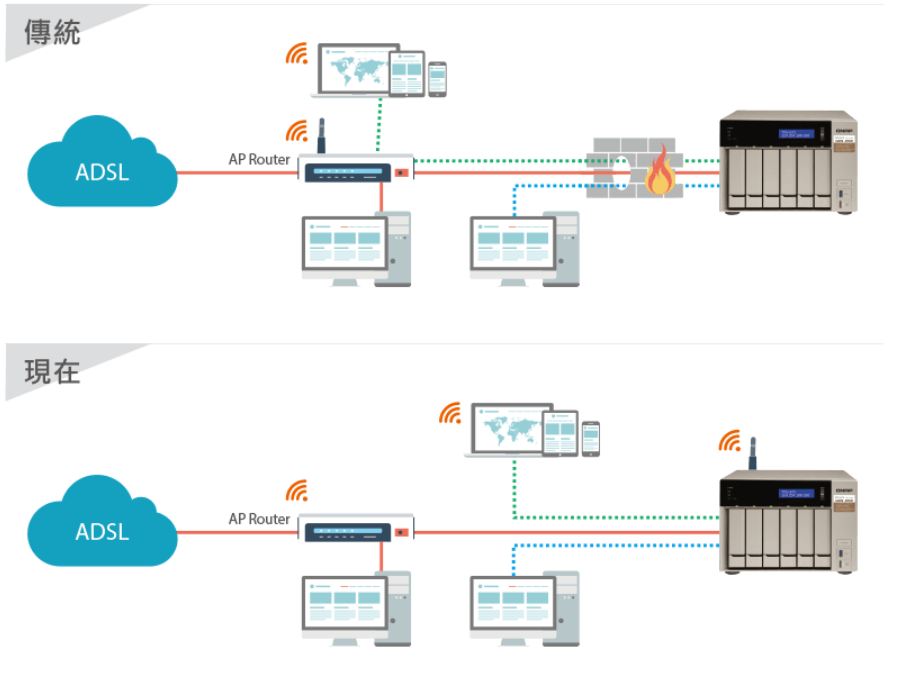 Traditional
Router loading high
PC / NAS
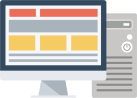 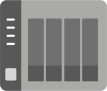 Separate NAS traffic to avoid 
busy routers slowing down 
the network
NOW
PC / NAS
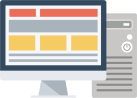 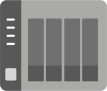 [Speaker Notes: In tradition we use all device connect to AP router, that will make high loading for router.
Now we can direct to access to PC/NAS to avoid high loading make router slowing down the network]
Set up a flexible wireless environment
Through QWA-AC2600 dual IC design, It allow dual-band working at some time, 1 band as client and 1 band as AP.
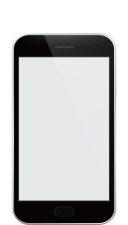 2.4G as AP
2.4G as Client
5G as AP
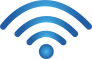 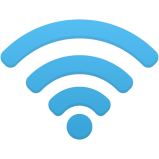 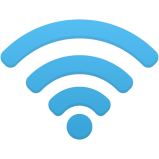 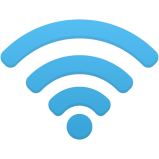 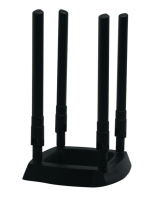 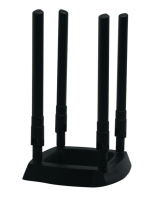 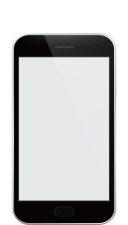 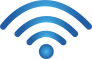 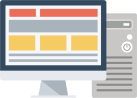 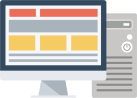 PC / NAS
PC / NAS
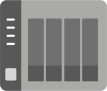 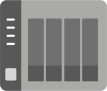 [Speaker Notes: QWA-AC2600 2 IC design allow 2.4Ghz and 5Ghz working at some time , so we can use 1 band as client and 1 band as ap to connect PC or NAS]
Add multiple expansion wireless NICs IN A PC/NAS
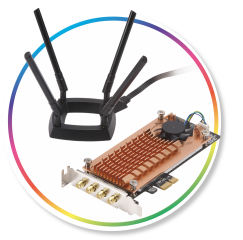 Expand more physical bandwidth for more user
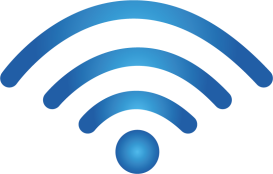 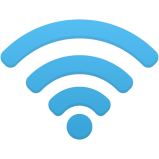 PC / NAS PCIe slot
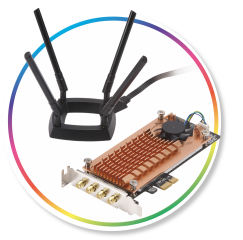 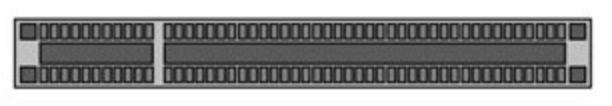 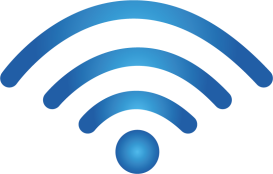 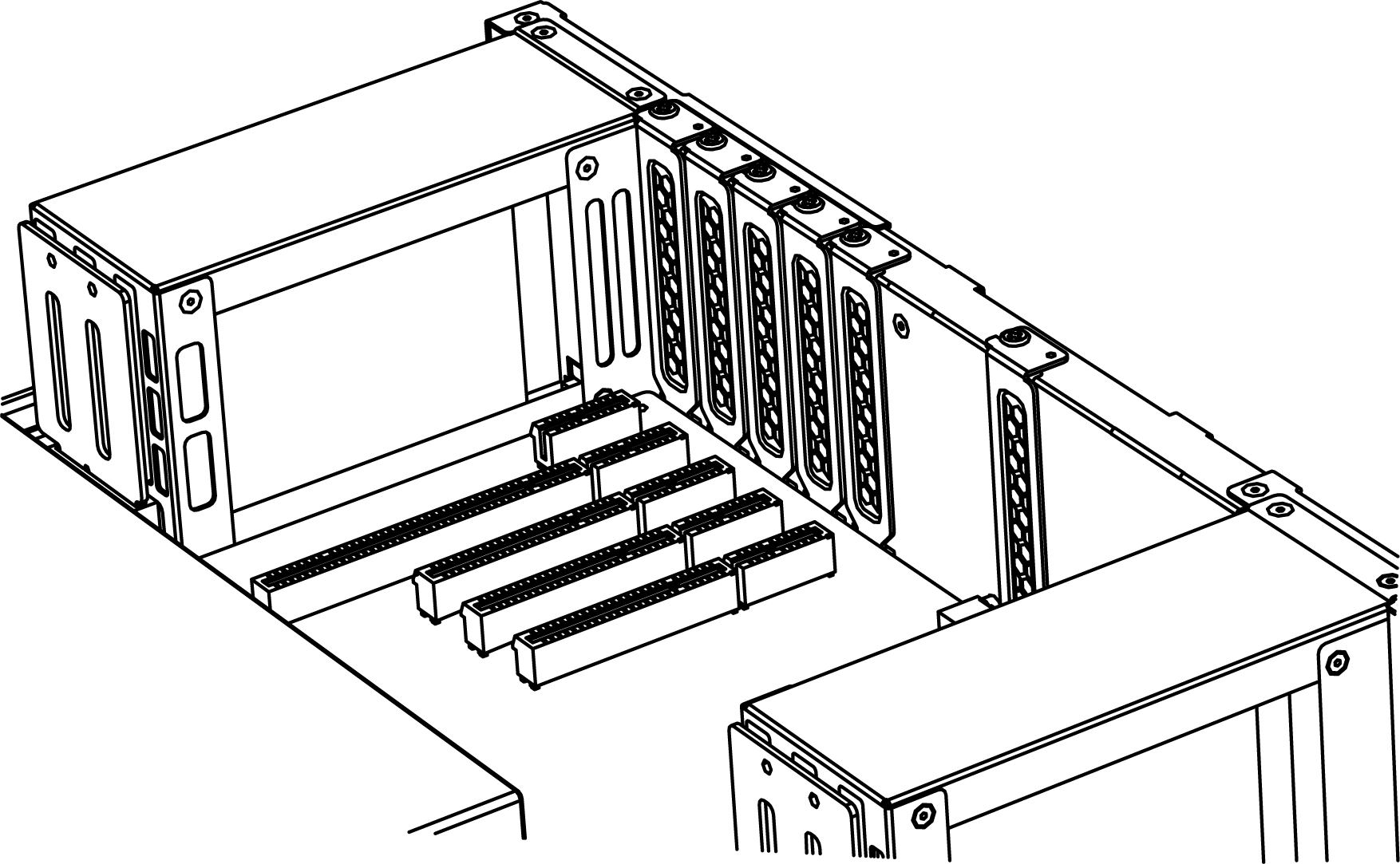 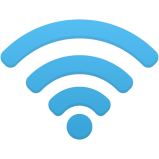 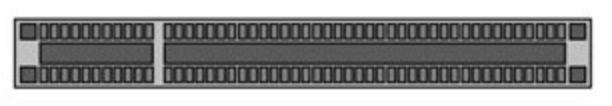 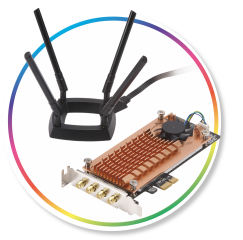 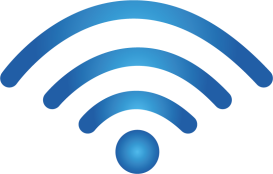 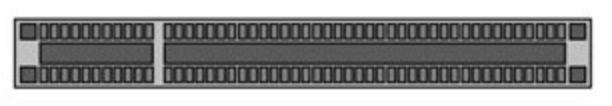 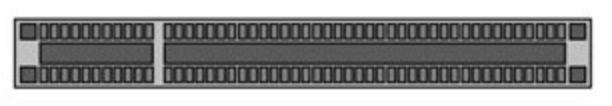 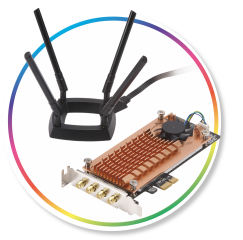 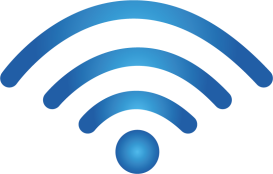 [Speaker Notes: It can also allow expand more physical bandwidth for more user and more device.]
Turn Ubuntu PC into wireless AP
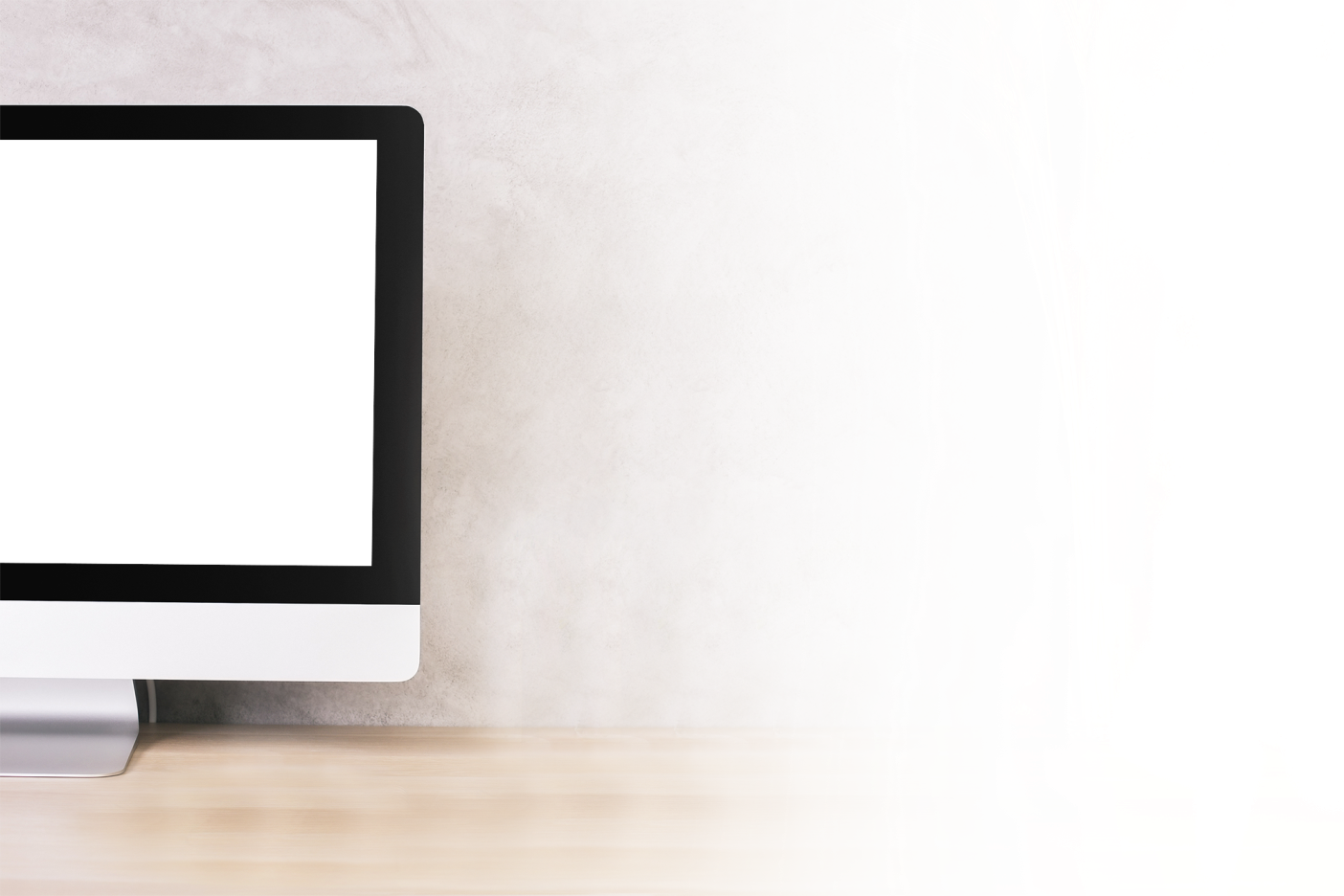 Build Ubuntu PC as a wireless access point with QWA-AC2600
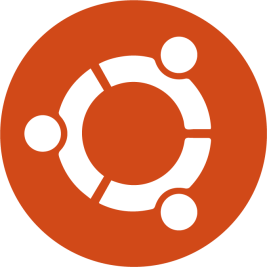 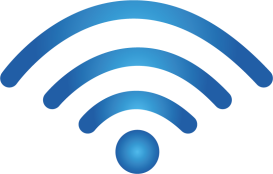 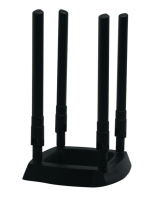 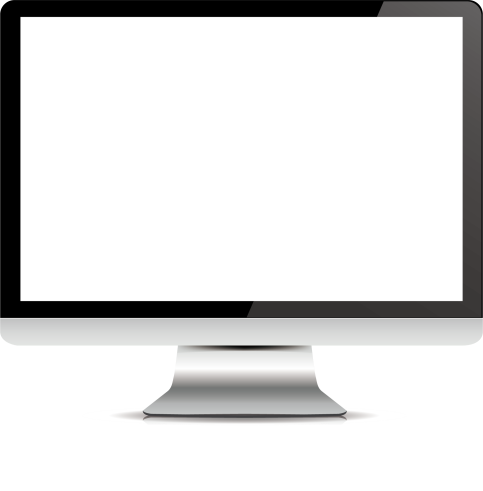 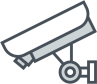 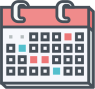 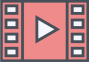 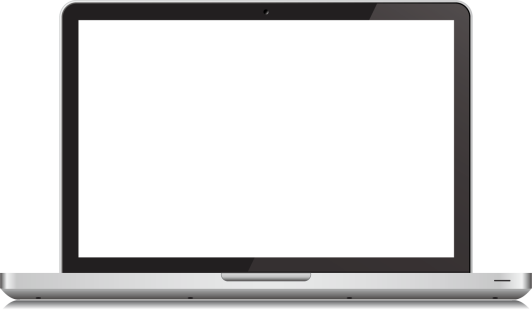 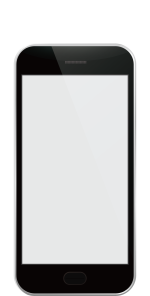 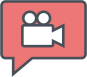 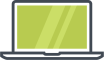 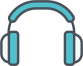 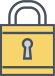 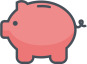 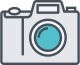 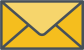 [Speaker Notes: The most important is  you can turn Ubuntu PC into a wireless PC wich QWA-AC2600]
Turn QNAP NAS into wireless AP
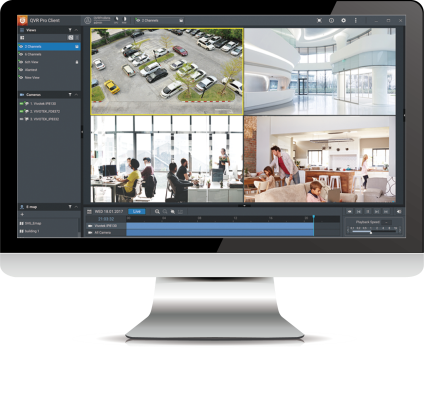 TS-253Be
QWA-AC2600
WirelessAP Station app
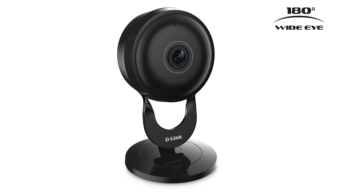 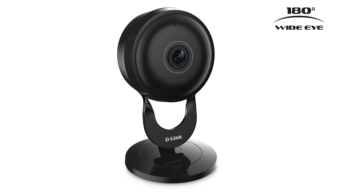 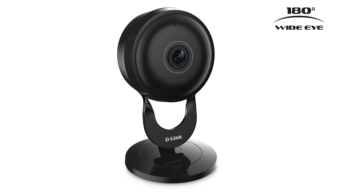 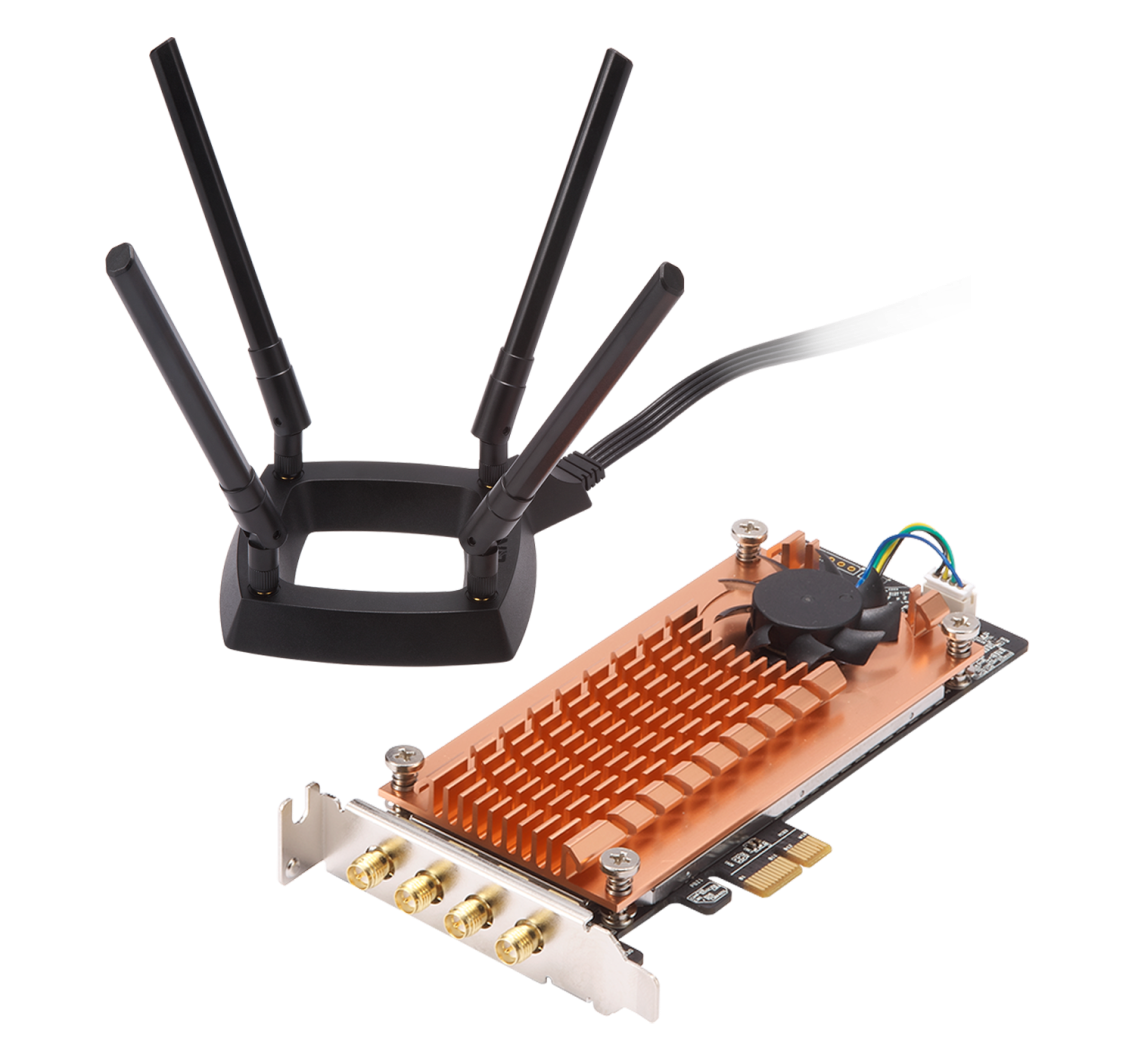 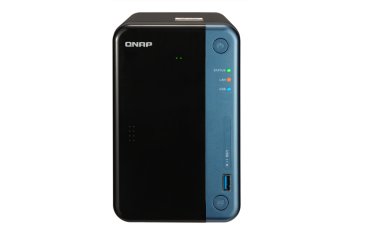 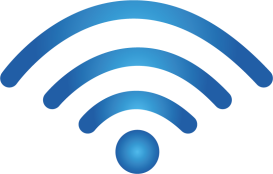 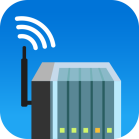 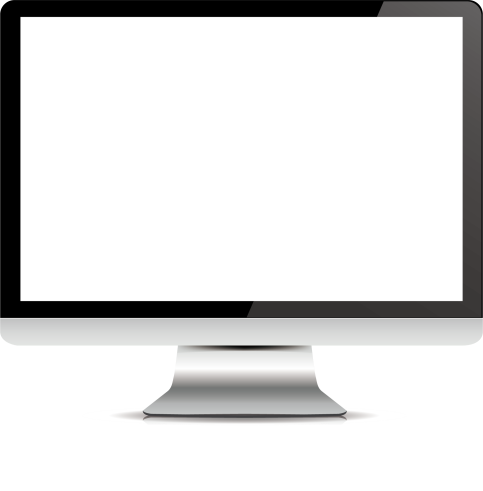 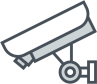 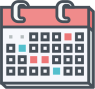 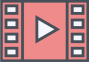 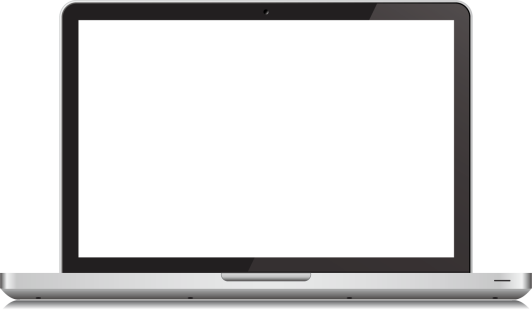 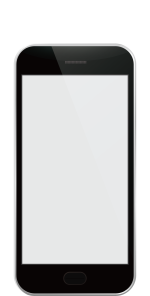 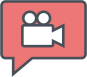 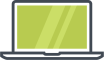 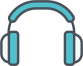 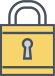 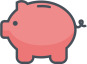 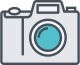 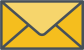 [Speaker Notes: You also can turn your QNAP NAS into wireless AP with QNAP App WirelessAP Station and QWA-AC2600]
Supports NAS models with PCIe slot(s)
ARM-based processor
x86-based processor
TS-x31XU
 TS-832X
 TS-1635, TS-1635AX
 *TS-531P, TS-531X, TS-831X
TS-x53B/x53Be, TS-x53BU
 TVS-x63, TS-x63U
 TVS-x73/x73e, TS-x73U
 TS-x77
 TVS-x82/x82T, TVS-1582TU
*QTS 4.3.5 or newer required
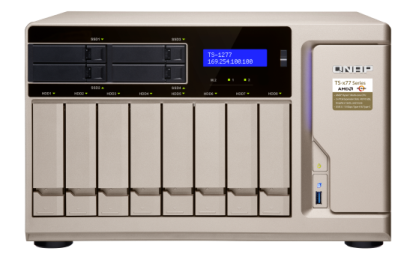 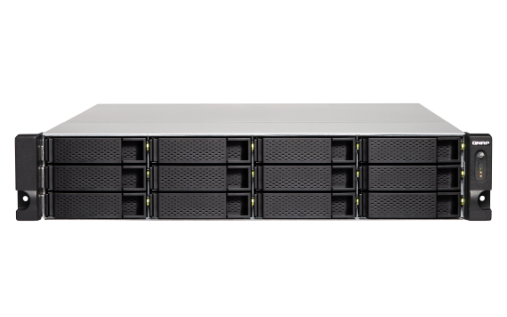 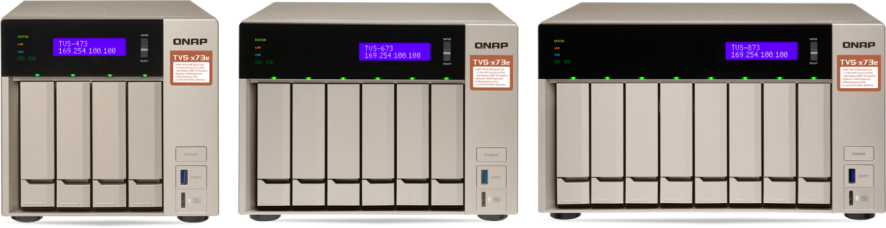 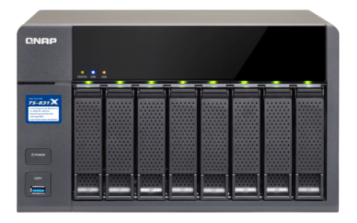 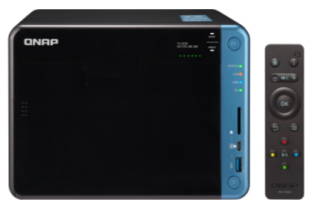 [Speaker Notes: QWA-AC2600 NIC card supports most QNAP NAS with PCIe slot, for example ARM-based processor like TS-1635AX model and intel AMD based processor]
Freely set up independent, secure wireless connection interface
you can also assign individual NICs to the Container or use different QNAP services as required through integration with QNAP Network & Virtual Switch, and enjoy a separate wireless connection interface. 

For example: If you need to set up a private IOT environment, you can set it up to not pass through any other devices, so that your IoT network becomes a highly secure and reliable independent network.
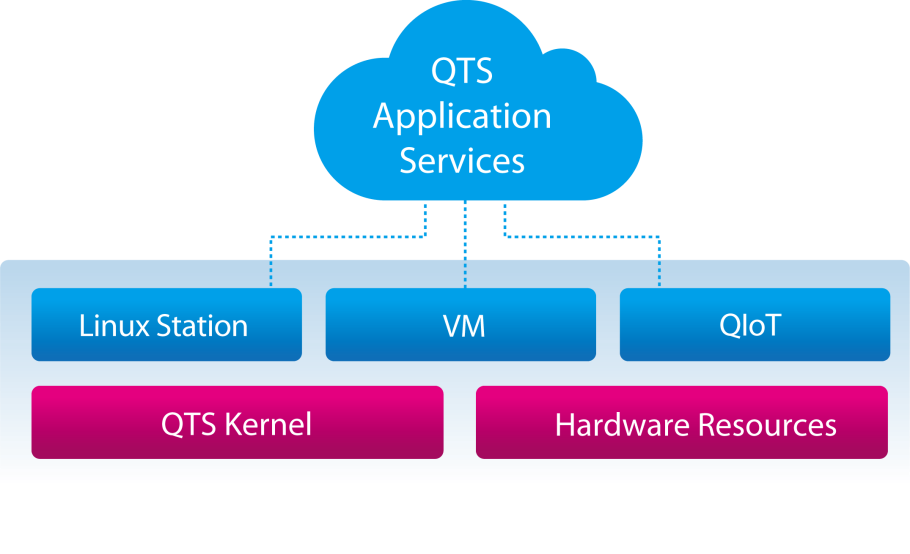 [Speaker Notes: You can also freely set up independent, secure wireless connection interface]
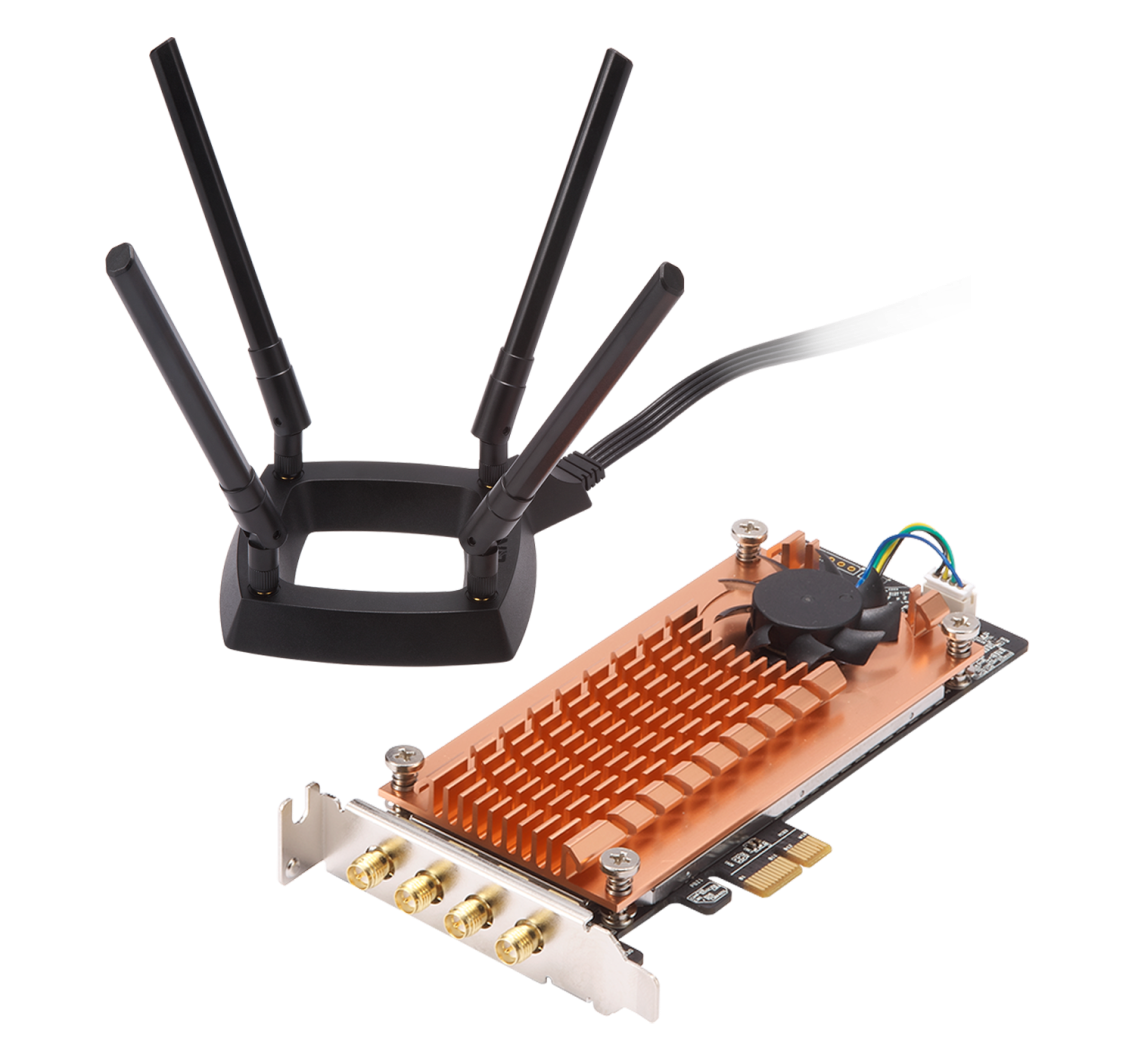 QWA-AC 2600 introduction
2
QWA-AC2600 PCIe wireless NIC
Active cooling module to ensure the transmission quality
4 X Detachable RP-SMA connector
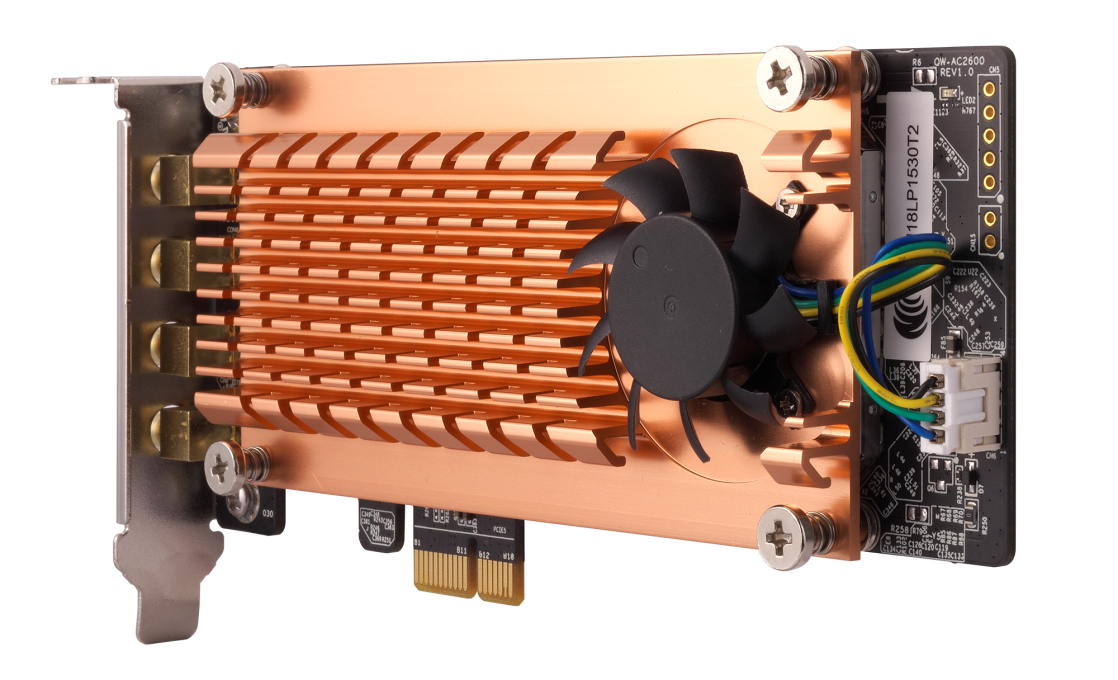 Adjust the 3-level fan speed by real time chip temperature
For extending to Quad-antenna magnetic base
Low profile PCIe
Up to 500 MB/s PCIe bandwidth
3 size bracket for all QNAP NAS
(include X70 model)
With a PCIe 2.0 x1 interface
[Speaker Notes: You can see we give you 4 detachable connector and quad antenna base
We make I with low profile PCIe can compatible with  all QNAP NAS we also give you 3 size bracket
It used smart fan to auto adjust 3-level speed by real time chip temperature]
5 GHz and 2.4 GHz dual band
Dual Qualcomm QCA9984 support Dual Band Dual Concurrent
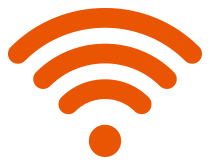 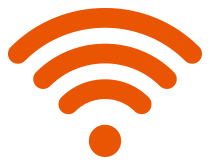 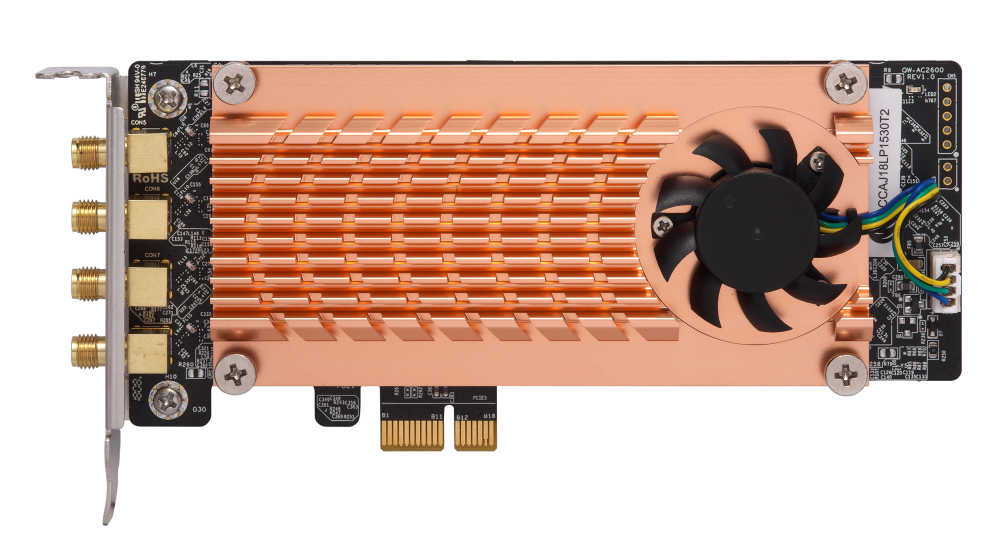 Up to 2600 Mbps total bandwidth
802.11ac (5GHz): up to 1733 Mbps
802.11n (2.4GHz): up to 800 Mbps
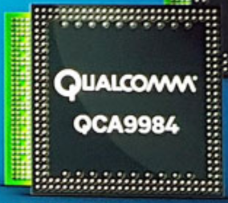 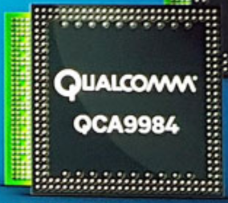 [Speaker Notes: It have 2 Qualcomm  QCA9984 IC can support 5Ghz and 2Ghz working at same time.
QWA-AC2600 = 5G 1733 + 2.4G 600
5G: 1733 Mbps (4*433Mbps)
2.4G: 600 Mbps (4*150Mbps)]
High mobility Quad-antenna base
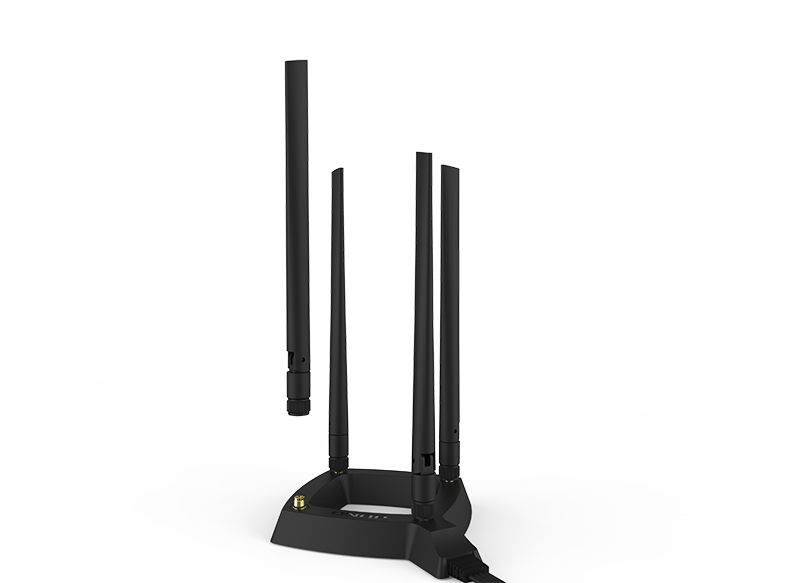 0.8 m RF high frequency coaxial cable
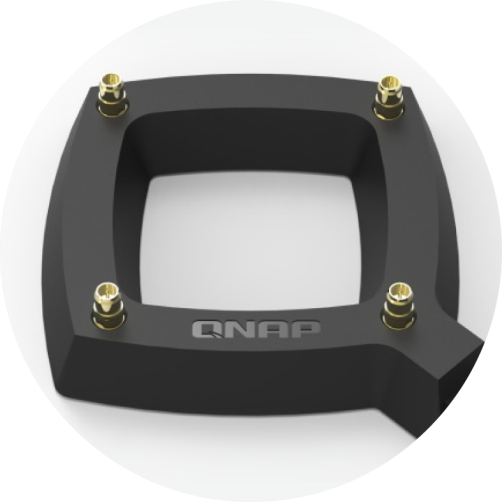 For optimized antenna placement
4 detachable omni-directional high gain antennas
Upgrade or replace the antenna by demand
[Speaker Notes: Give you a longer antenna cable and 4 detachable connectors]
Flexible deploymentswith the antenna base
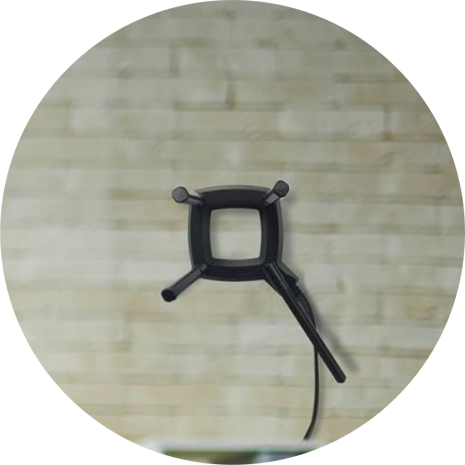 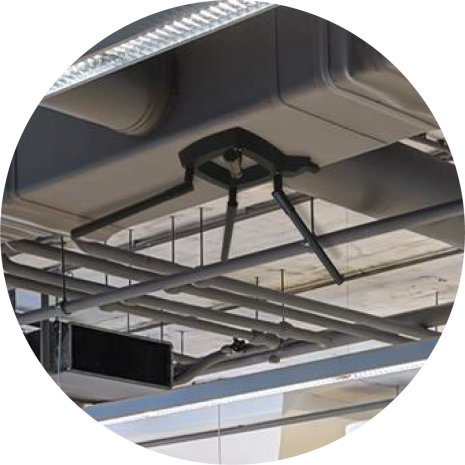 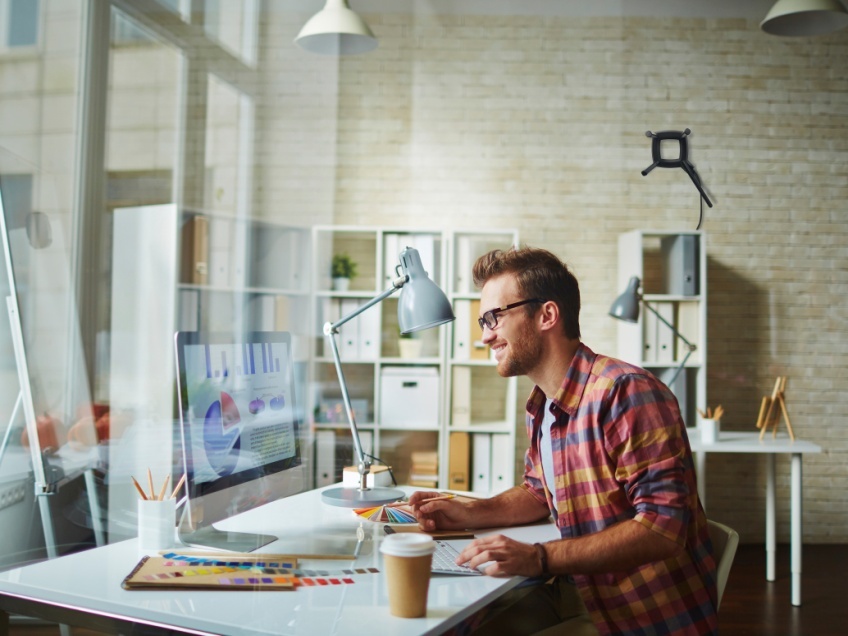 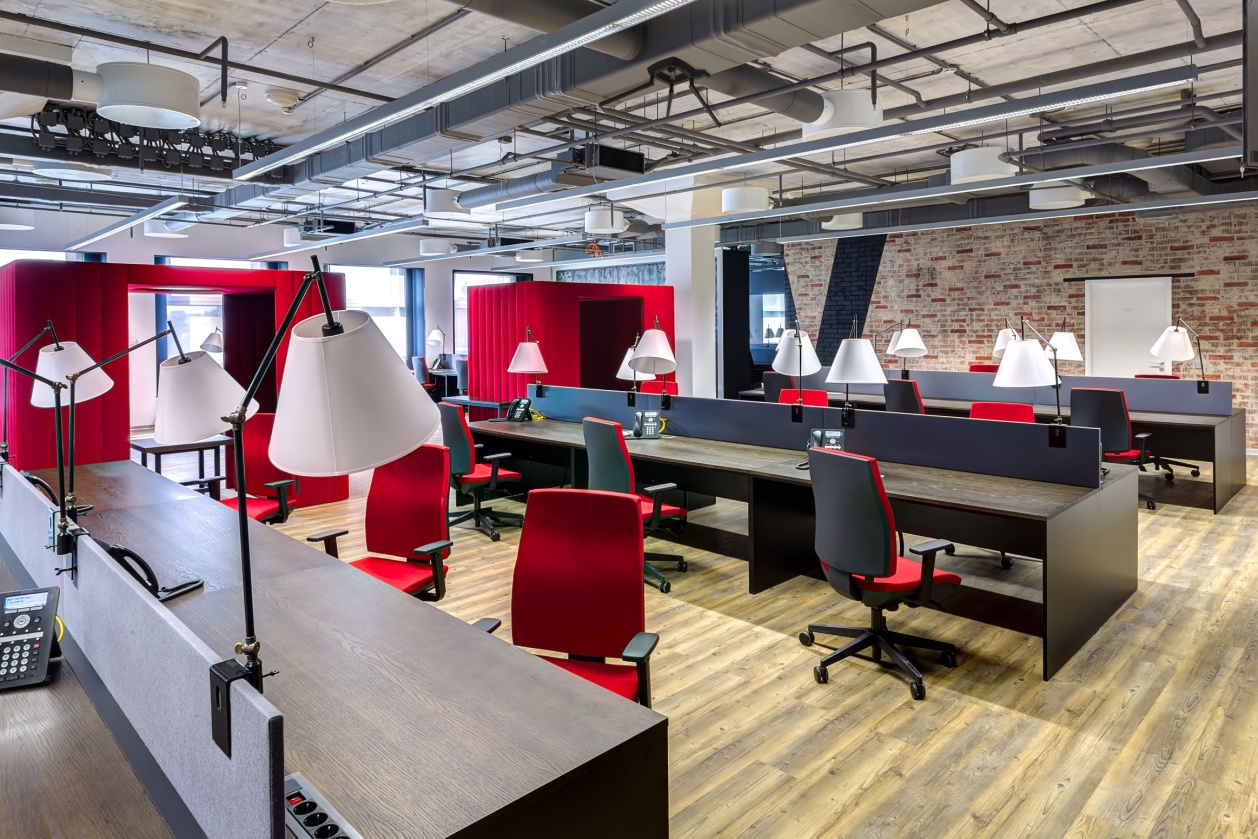 Wall-mount
Magnetic
Attached on the wall or ceiling
Attached to metal surfaces
[Speaker Notes: Wall-mount:Attached on the wall or ceiling
Magnetic:Attached to metal surfaces]
2 Qualcomm QCA9984 wireless NIC
4 x 4 MU-MIMO
Simultaneously communicate with multiple devices
Compliant with IEEE 802.11ac wave 2
Compatible with IEEE 802.11ac, IEEE 802.11n and IEEE 802.11a/b/g
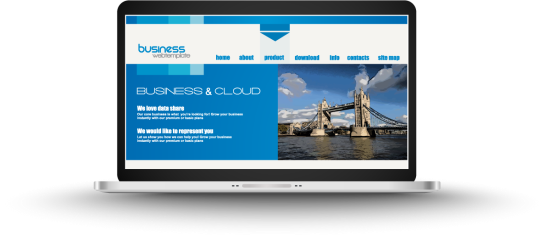 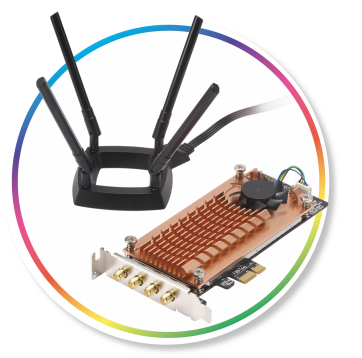 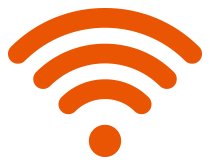 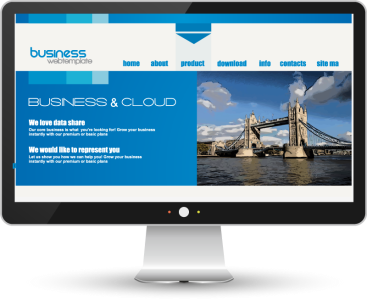 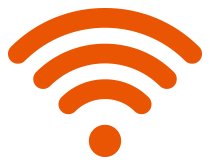 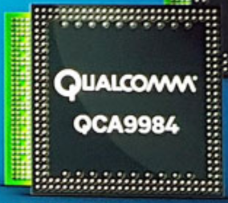 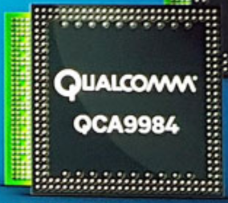 [Speaker Notes: We used 2 Qualcomm QCA9984 IC it support multiple user – multiple in multiple out]
All QNAP NAS PCIe card bracket
Low profile PCIe expansion card design
Low profile bracket
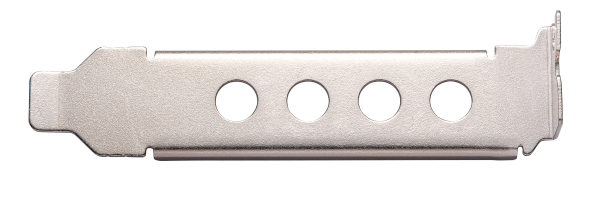 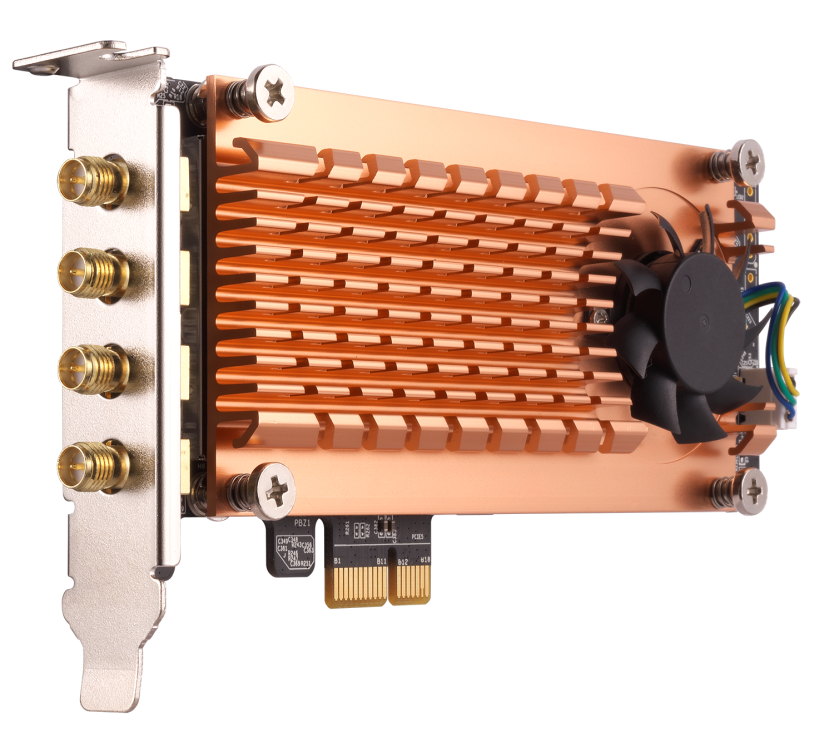 Special half height bracket 
(For some QNAP NAS)
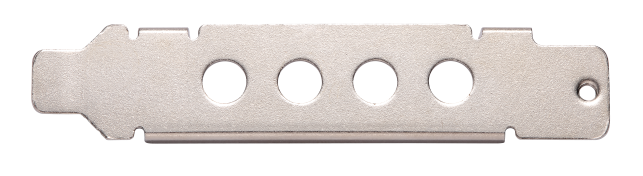 Standard full height bracket
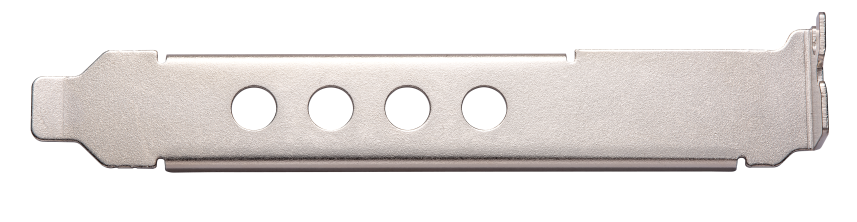 [Speaker Notes: We can see all QNAP NAS PCIe card bracket here]
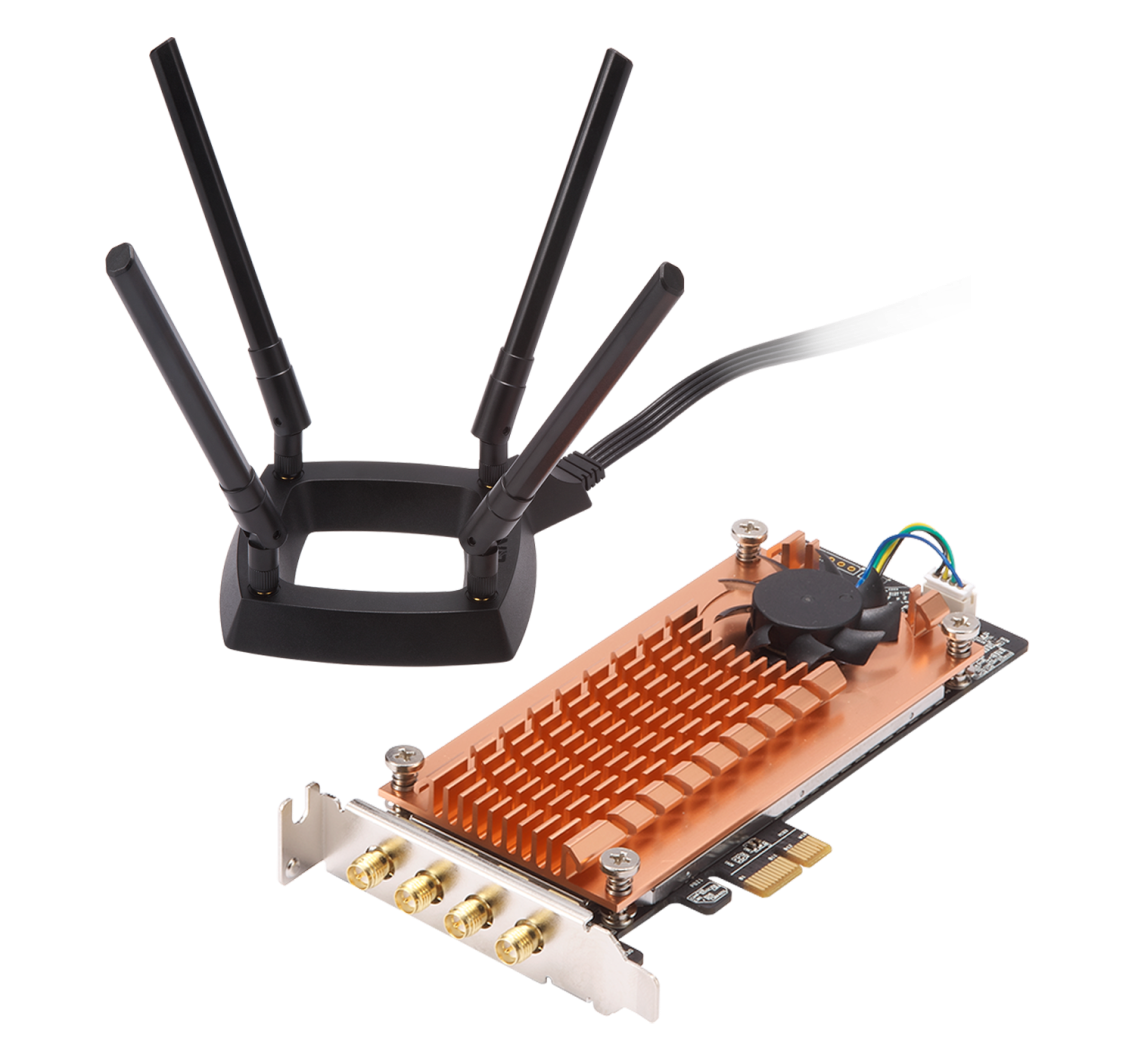 Wireless base station setup
3
Ubuntu
 QNAP NAS
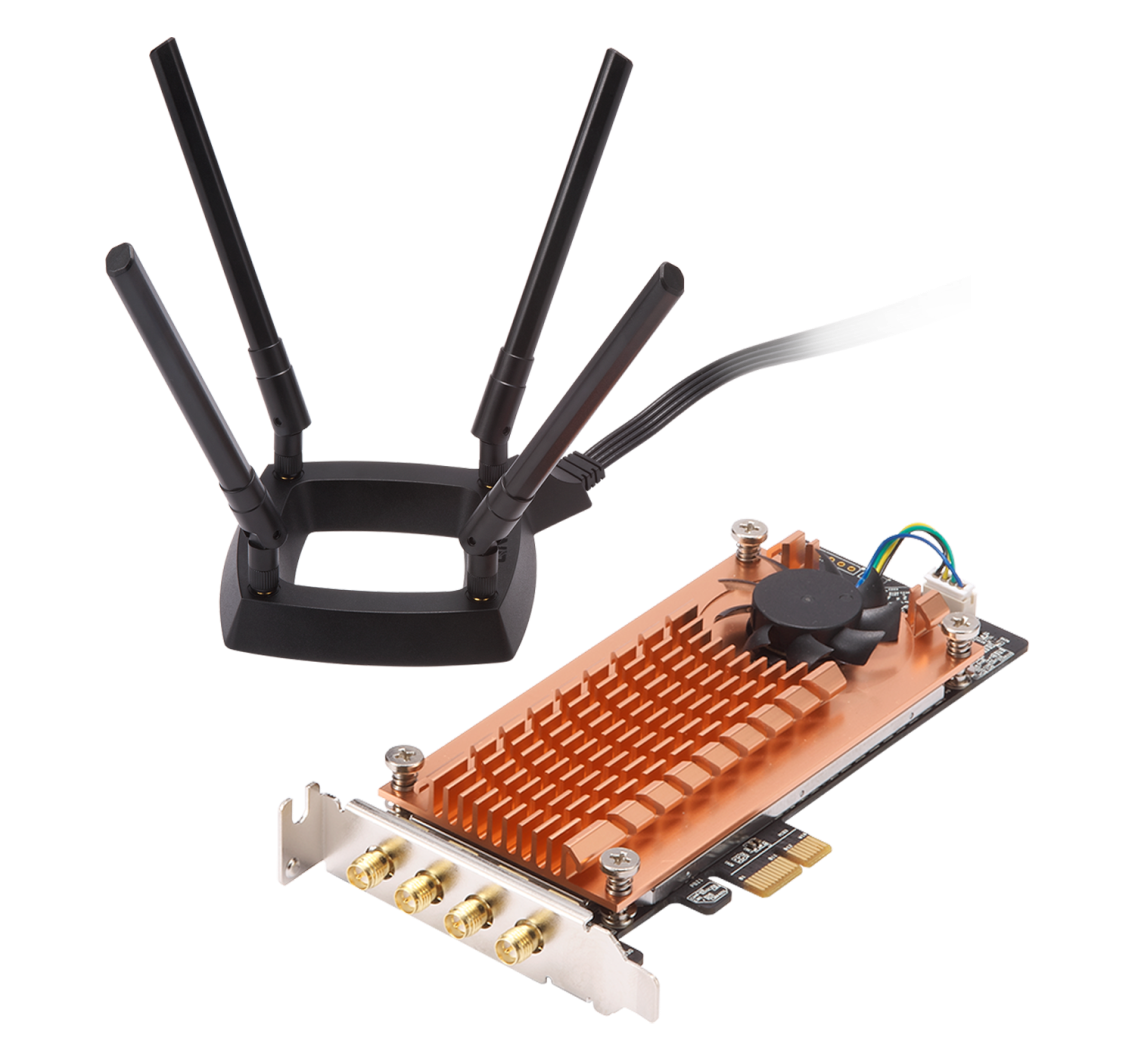 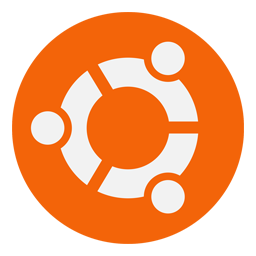 Ubuntu PC
Wireless base station setup
Ubuntu PC system requirement
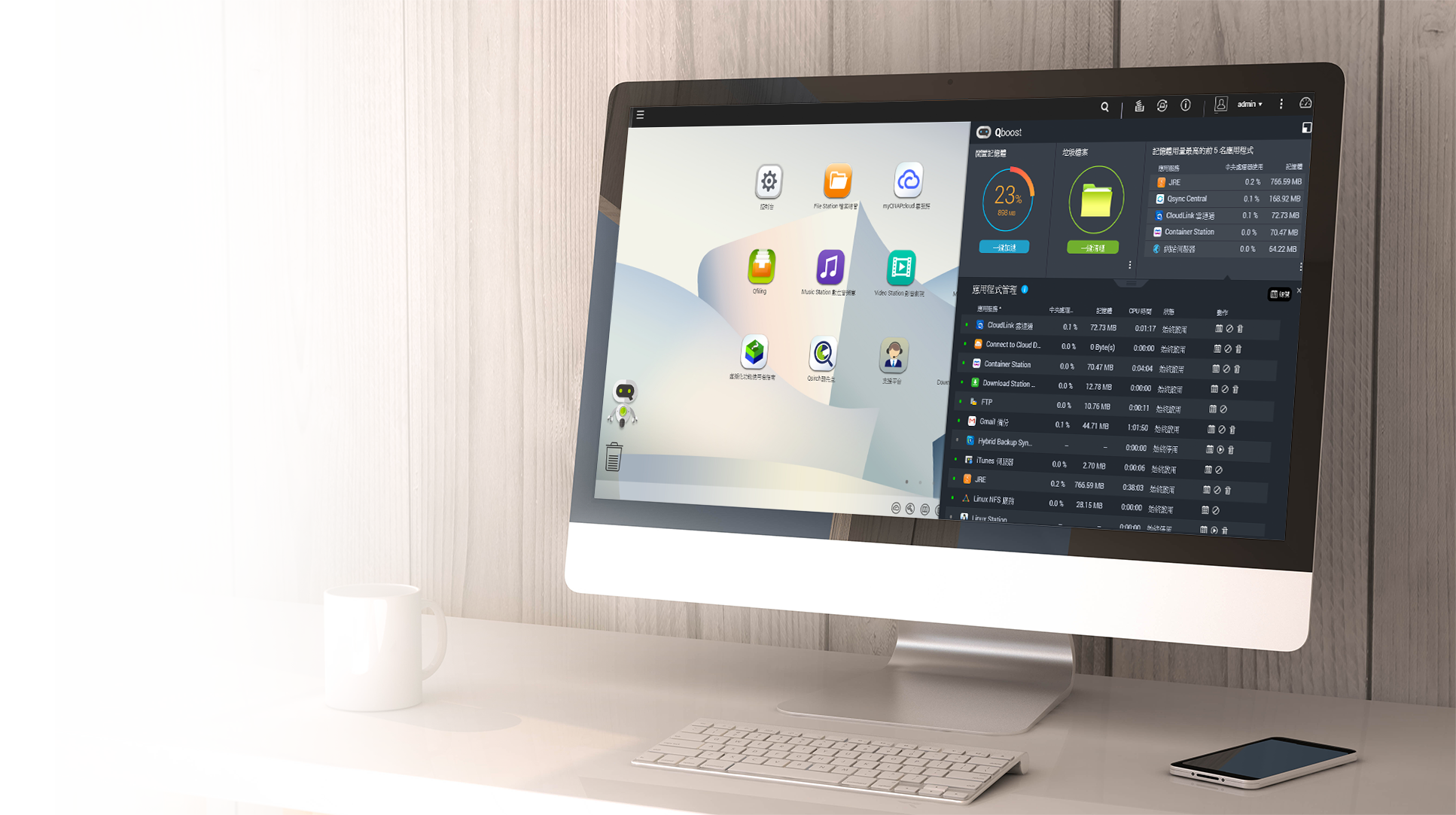 Ubuntu version : 17.10 or later
Kernel version:  4.13 or later
Driver :  ATH10K
	(Ubuntu system built-in）
3 step to build a Wireless AP with Ubuntu PC
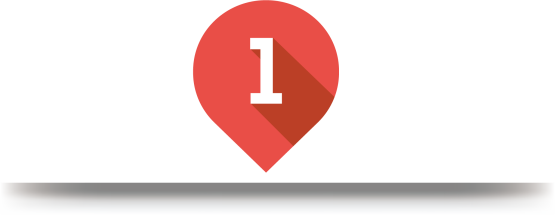 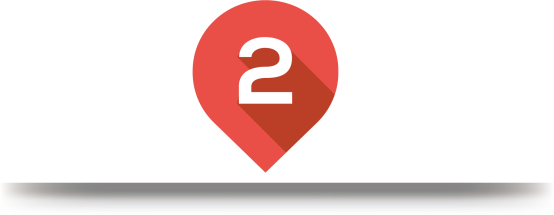 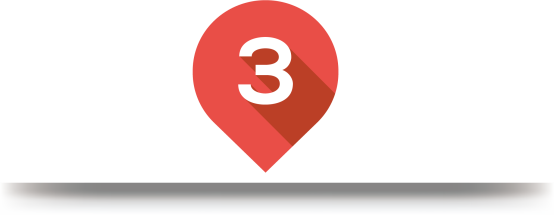 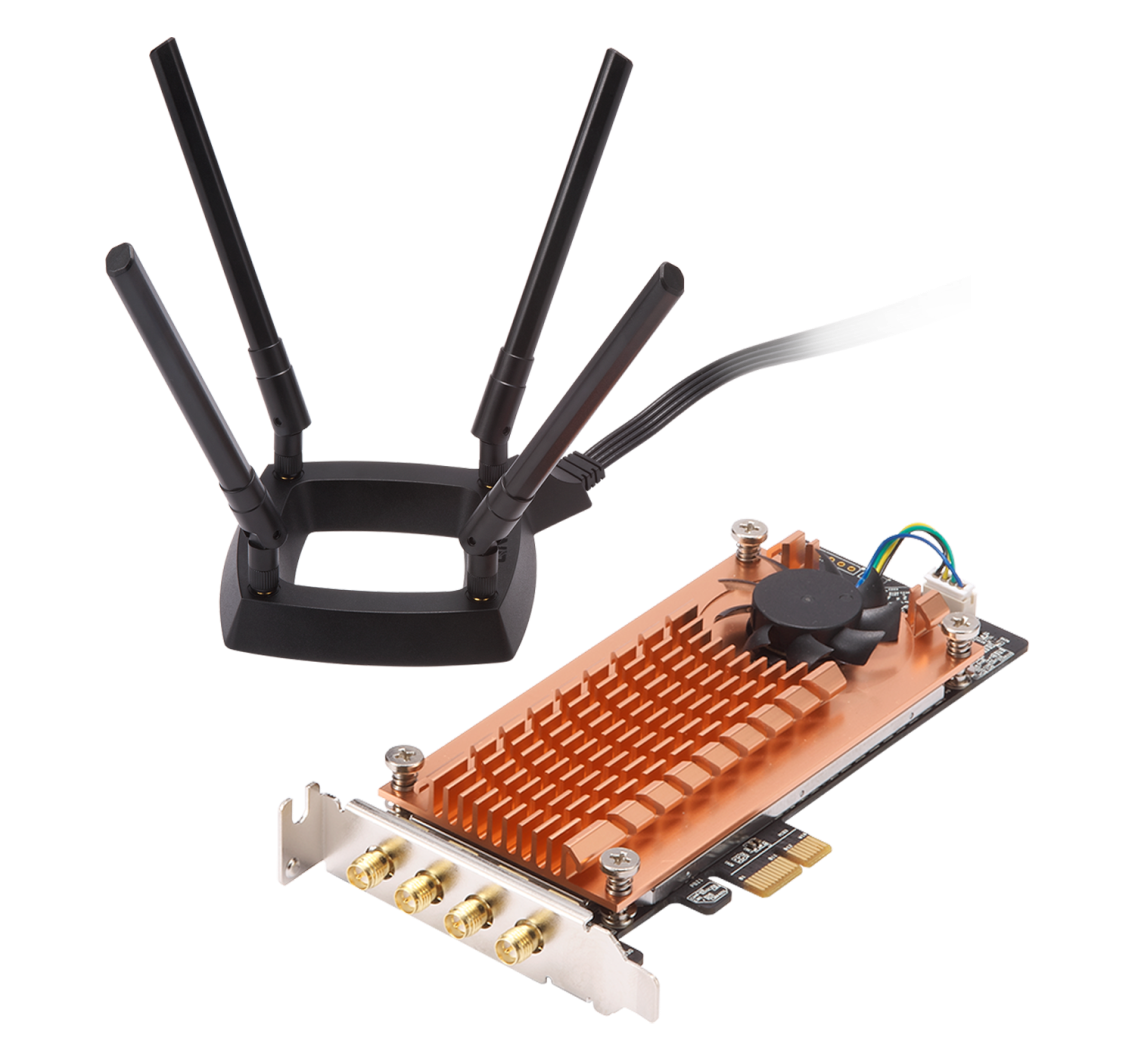 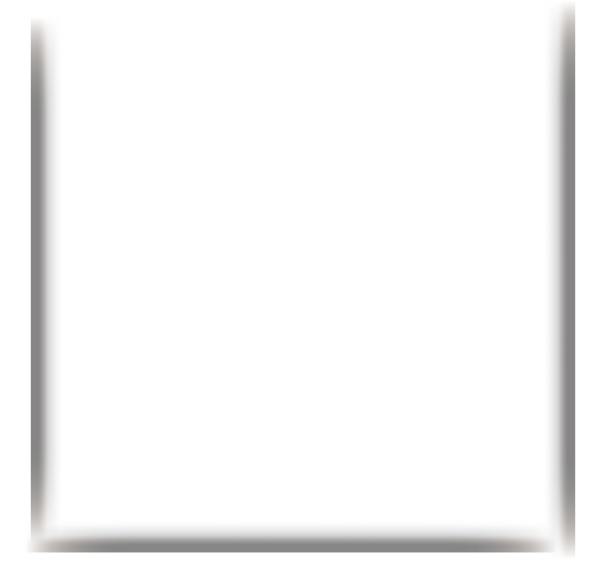 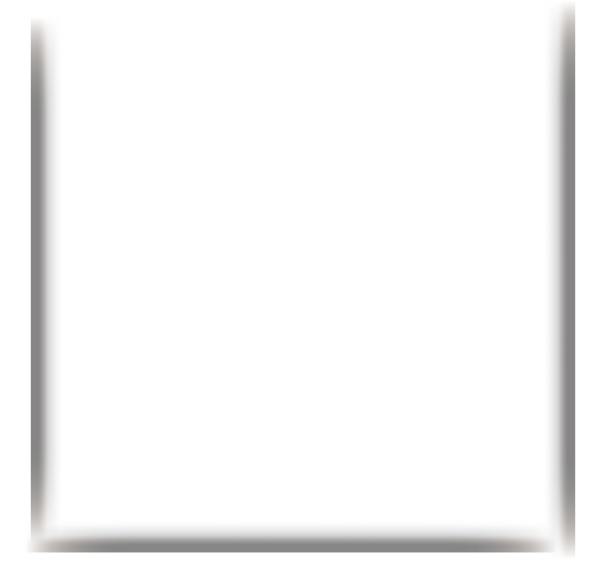 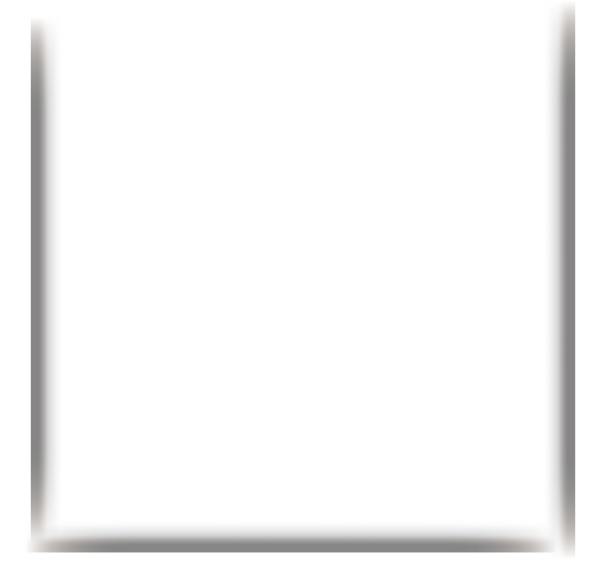 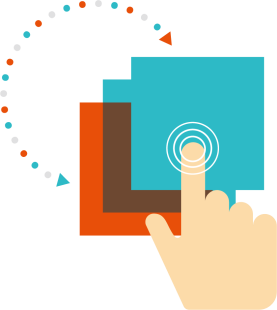 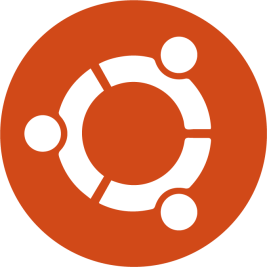 Install and setup
AP suite：Hostapd
Client: wpa_supplicant
Install Ubuntu 17.10
Install QWA-AC2600
Install AP Suite
AP suite：Hostapd
command：sudo apt-get install hostapd
Ubuntu default setting will lock the network management function,
    need to unlock by instruction.
sudo nmcli radio wifi off
sudo rfkill unblock all
If need to change network interface card name(or use default name)sudo ip link set wlp4s0 name wifiap0sudo ip link set wlp5s0 name wifiap1
[Speaker Notes: Ubuntu default setting will lock the network management function, need to unlock by instruction
We also can use command to change network interface card name]
Set up Hostapd #1
Create /etc/hostapd/hostapd_5G.conf Profile
interface set up to wifiap0
# AP netdevice name (without 'ap' postfix, i.e., wlan0 uses wlan0ap for# management frames); ath0 for madwifiinterface=wifiap0
Set up Hostapd #2
Set up driver
# Driver interface type (hostap/wired/madwifi/test/none/nl80211/bsd);# default: hostap). nl80211 is used with all Linux mac80211 drivers.# Use driver=none if building hostapd as a standalone RADIUS server that does# not control any wireless/wired driver.driver=nl80211
Set up Hostapd #3
4. Set up SSID for Wireless network：
# SSID to be used in IEEE 802.11 management framesssid=QNAP-AP

5. Set up Wireless network operation mode:
# Operation mode a(5G)# Default: IEEE 802.11bhw_mode=a
Set up Hostapd #4
6. WPA Setting：
# Enable WPA. Setting this variable configures the AP to require WPA # bit0 = WPA# bit1 = IEEE 802.11i/RSN (WPA2) (dot11RSNAEnabled)wpa=2
Set up Hostapd #5
7. Input password for wireless network：
	# WPA pre-shared keys for WPA-PSK.
	wpa_passphrase=QNAP12345

8. #Start up hostapd
sudo /usr/sbin/hostapd -B /etc/hostapd/hostapd_5G.confsudo /usr/sbin/hostapd -B /etc/hostapd/hostapd_2.4G.conf
Hostapd detail information
ieee80211d=1ieee80211n=1ht_capab=[HT40+][SHORT-GI-20][SHORT-GI-40][LDPC][TX-STBC][RX-STBC1][DSSS_CCK-40][MAX-AMSDU-7935]ieee80211ac=1vht_capab=[MAX-MPDU-11454][RXLDPC][VHT160-80PLUS80][SHORT-GI-80][SHORT-GI-160][TX-STBC-2BY1][RX-STBC-1][SU-BEAMFORMER][SU-BEAMFORMEE][MU-BEAMFORMER][BF-ANTENNA-2][BF-ANTENNA-3][SOUNDING-DIMENSION-2][SOUNDING-DIMENSION-3][MAX-A-MPDU-LEN-EXP7][RX-ANTENNA-PATTERN][TX-ANTENNA-PATTERN]vht_oper_chwidth=1vht_oper_centr_freq_seg0_idx=0vht_oper_centr_freq_seg1_idx=0
interface=wifiap0driver=nl80211ssid=QNAP-AP-5Ghw_mode=achannel=0preamble=1auth_algs=3wpa=2wpa_key_mgmt=WPA-PSKrsn_pairwise=CCMPwpa_passphrase=QNAP12345wmm_enabled=1uapsd_advertisement_enabled=1disassoc_low_ack=1country_code=TW
Private ubuntu wireless network architecture
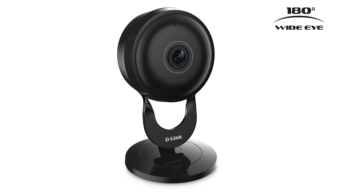 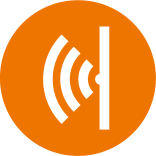 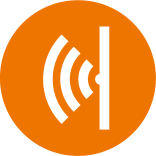 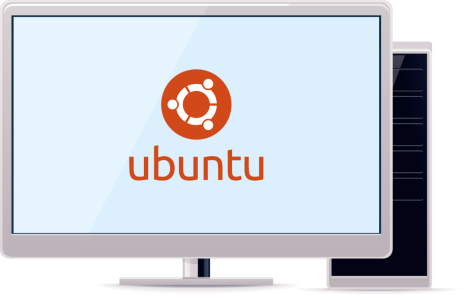 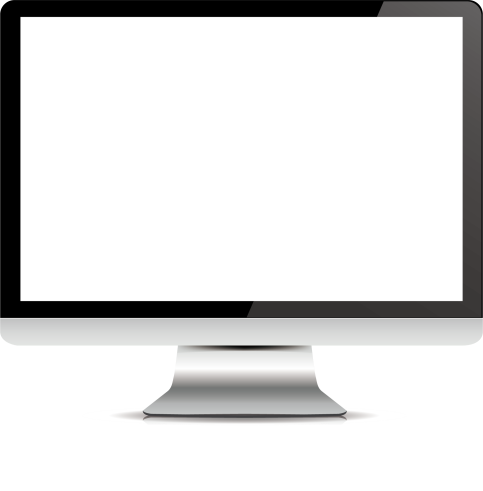 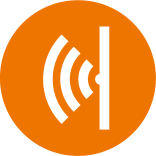 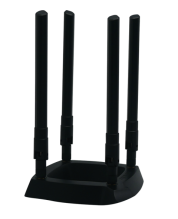 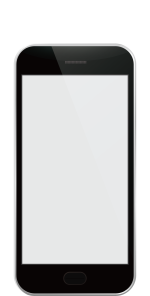 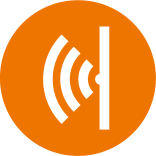 Using the Ubuntu system with QWA-AC2600 to collect, process, and analyze wireless network data.
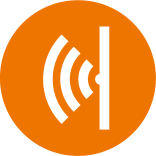 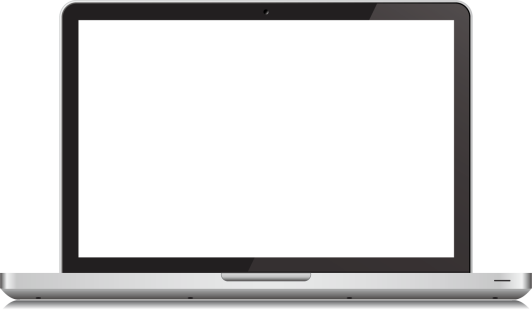 [Speaker Notes: Now we already have a wireless network in Ubuntu PC]
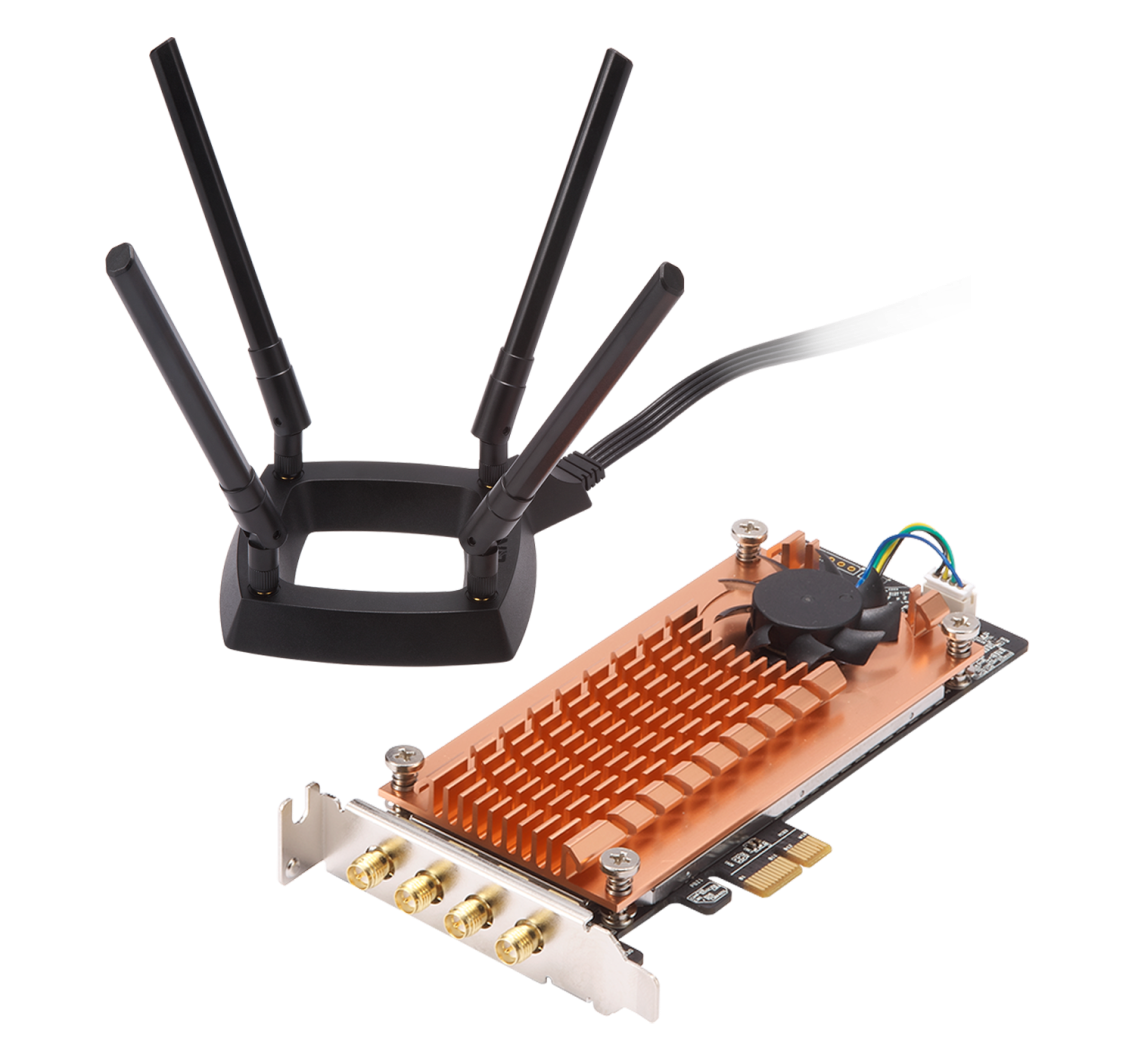 QNAP NAS 
Wireless base station setup
Installation of QWA-AC2600
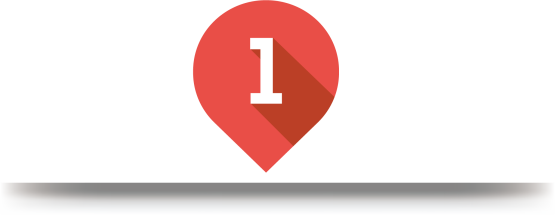 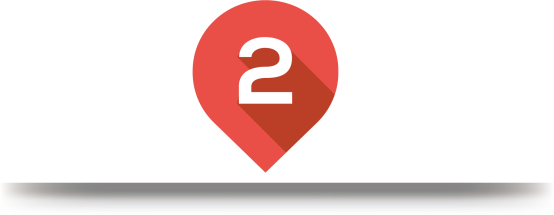 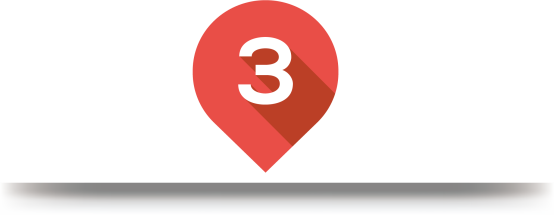 Remove the cover of TS-453Be
Remove the PCIe cover
Install QWA-AC2600
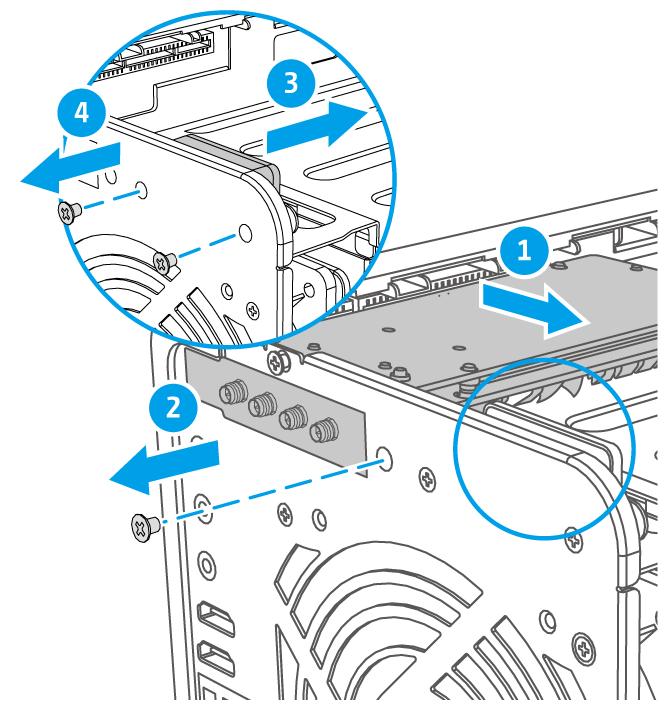 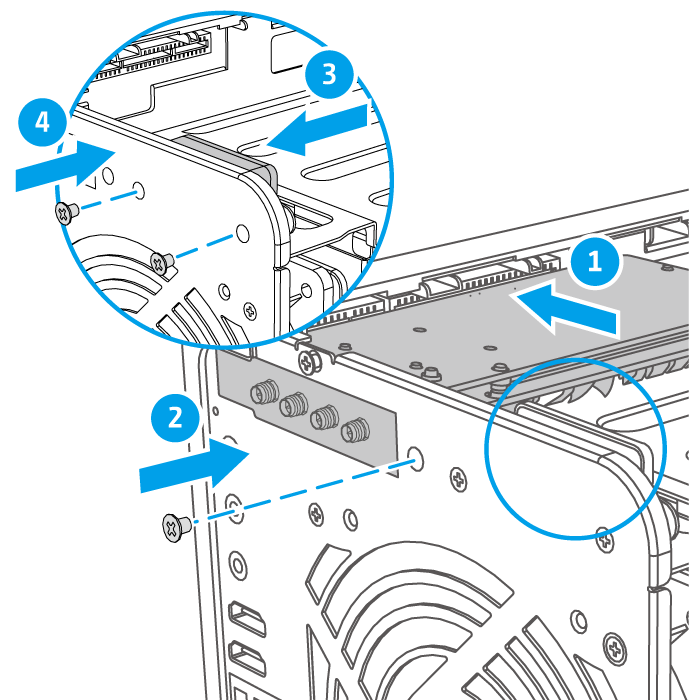 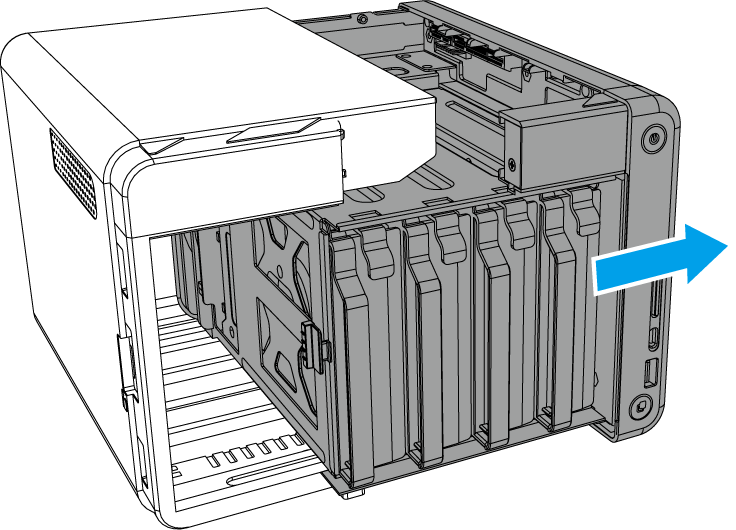 NOTE 1：Some model may require its speaker to be temporary removed to install QWA-AC2600
NOTE 2：Bracket exchange of QWA-AC2600 is required to install it in the some model
[Speaker Notes: 首先移除外殼螺絲 => 移除外殼 => 移除 PCIe 插槽檔板 => 安裝 QWA-AC2600 => 裝回外殼]
Install WirelessAP Station suite
Exclusive wireless Network bandwidth Application suite for NAS
QNAP
Scalable physical AP –
 add several access points with multiple expansion cards
Directly connect to the NAS with a wireless network
Set up separate wireless connection interfaces (such as IoT/VM/Container) as needed
Enjoy network optimization with traffic shunting
[Speaker Notes: WirelessAP Station 是一套使用非常簡單的軟體 三個步驟就可以輕鬆將QNAP NAS 設置為專屬無線基地台，讓所有設備都能一同使用，享受直達 NAS 的專屬網路頻寬。
X86等級處理器建立更快速的無線存取點
我們可以直接使用設備連接NAS 不須透過Router或其他線路造成延遲
可透過擴充實體網卡增強效能
透過NAS與裝置間的專屬無線網路享受私人的運用 例如IOT設備或是監控IP CAM
可將NAS的傳輸分流 減輕Router負擔 避免其他連網設備傳輸阻塞]
Set up separate wireless connection interfaces
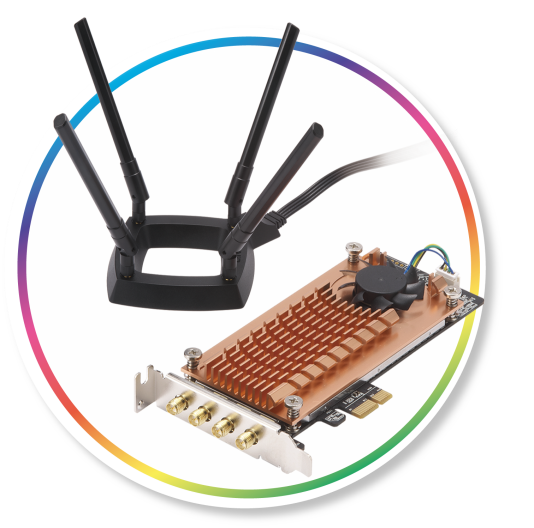 Now you can freely set up independent, secure wireless connection interface
QWA-AC2600
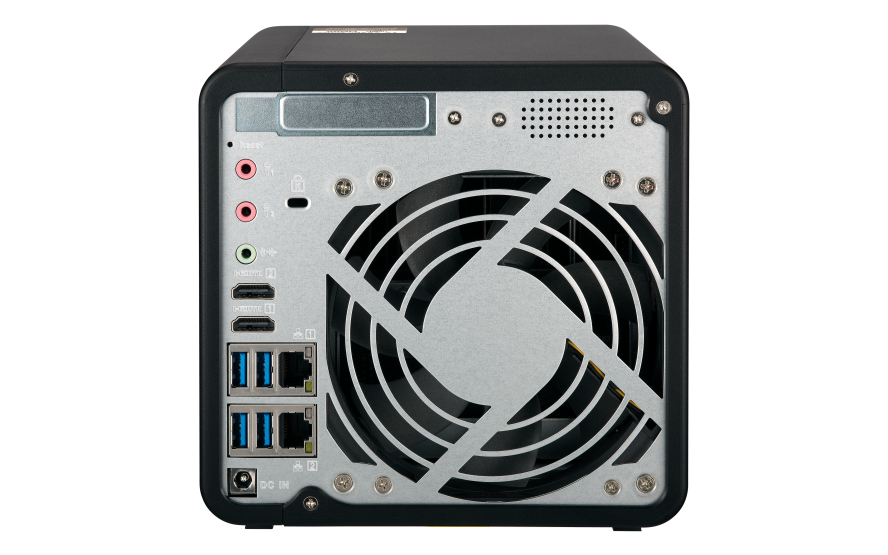 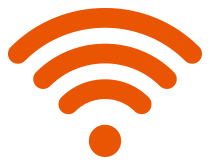 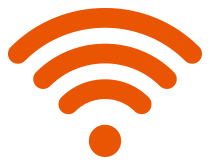 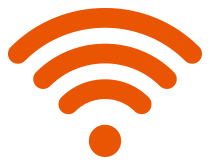 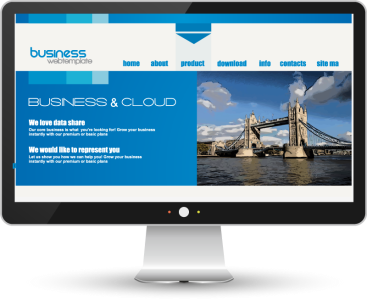 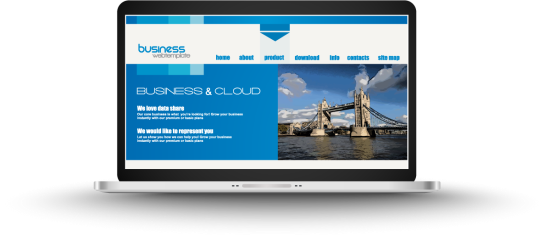 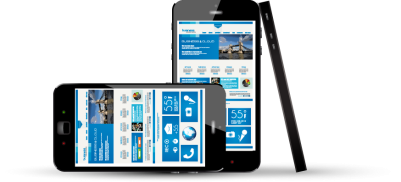 [Speaker Notes: 建立 NAS 與裝置間的無線專屬網路，形成小型的私人網路，當我們需要建制隱密性較高的私人物聯網環境時，就可以不用透過其他分享器，直接完成NAS與物連網裝置直接溝通的私有網路。]
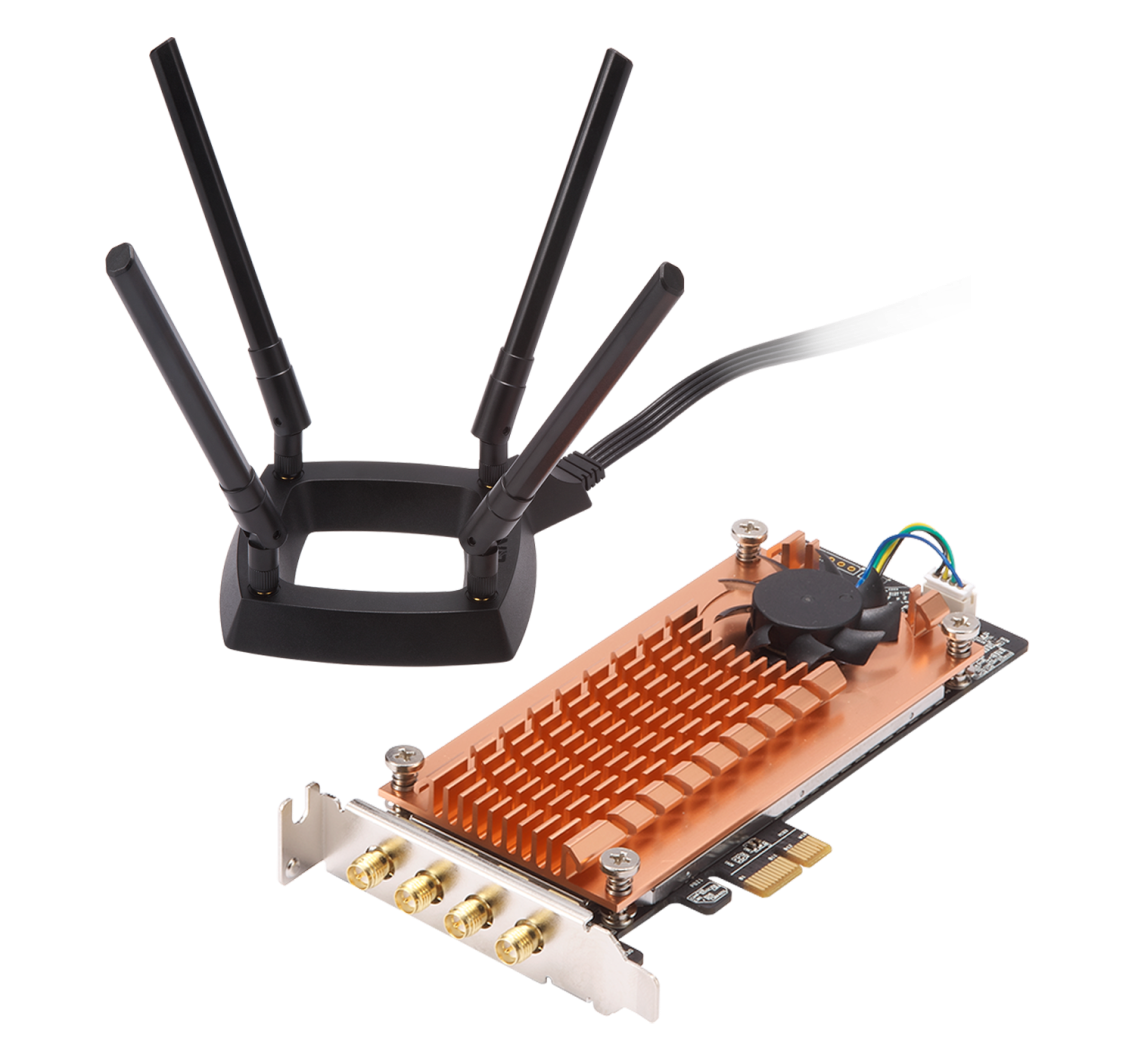 Application introduction
4
Setting of QWA-AC2600
Normal application
QNAP NAS wireless AP
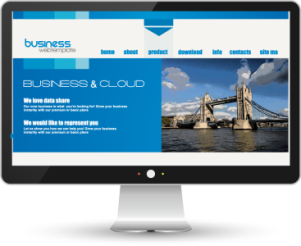 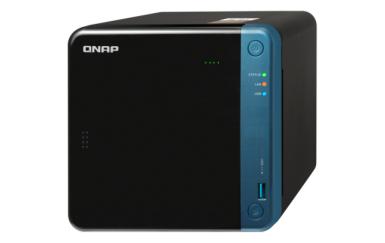 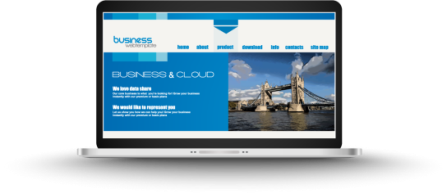 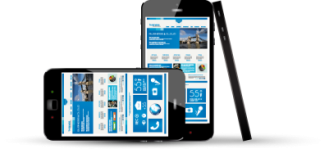 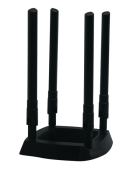 Advance application
private network 
environment(Router)
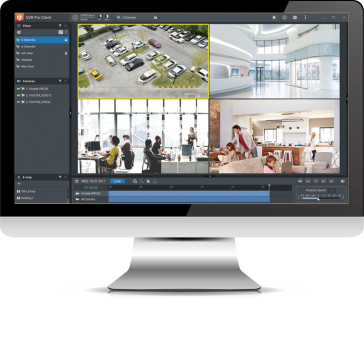 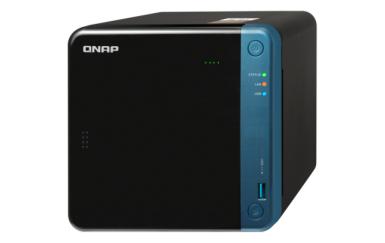 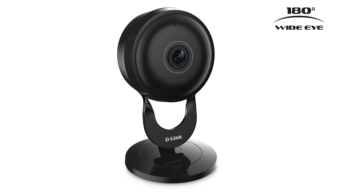 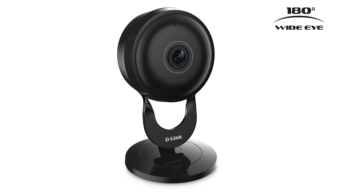 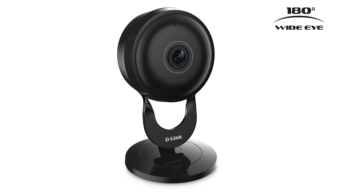 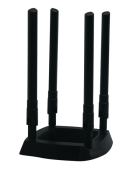 [Speaker Notes: 基本應用
設定NAS無線網路

進階應用
建置安全監控環境]
3 Step convert a QNAP NAS into an AP
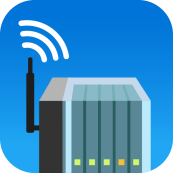 Download and install WirelessAP Station form QTS App Center
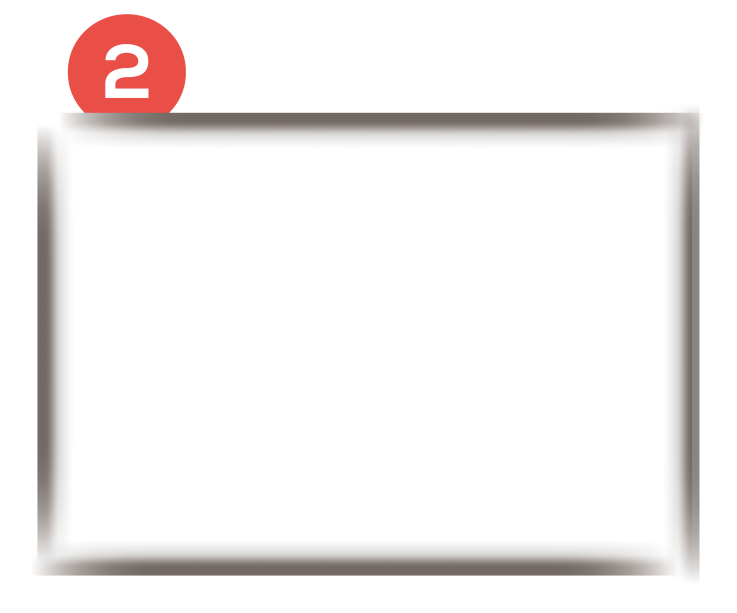 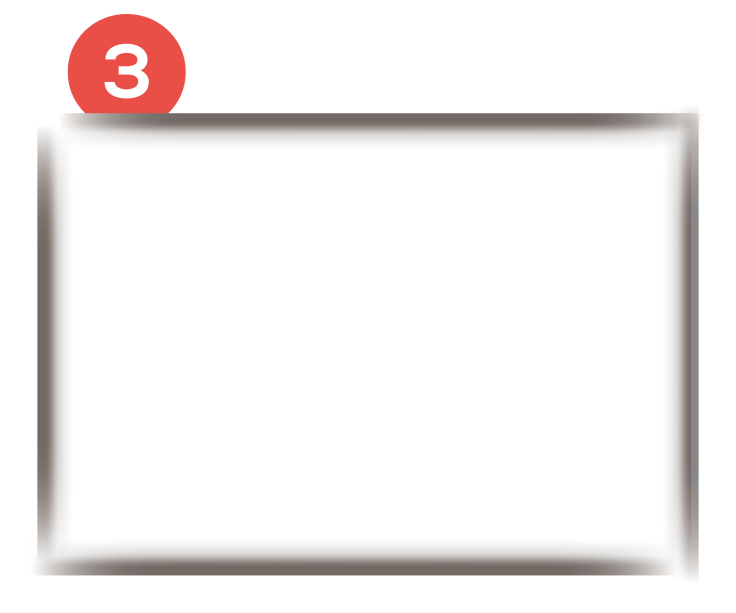 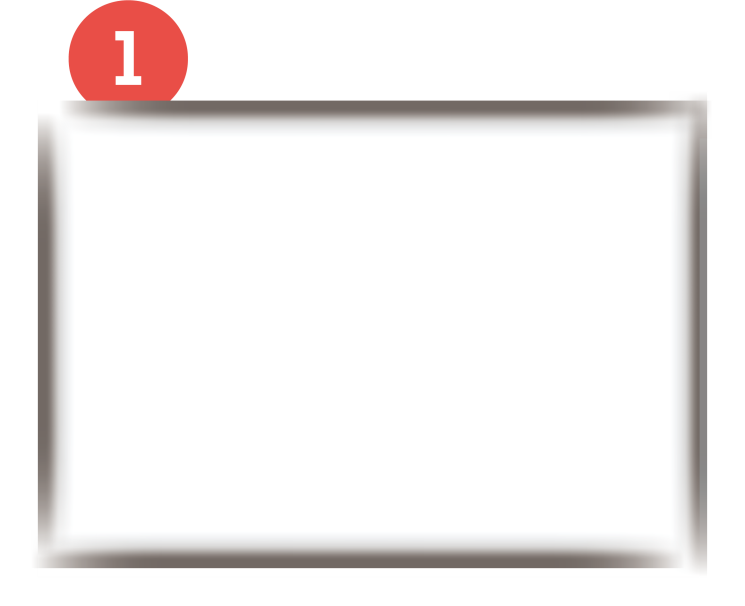 Click “Add Access
Point”
Configure the Access Point
Select QWA-AC2600
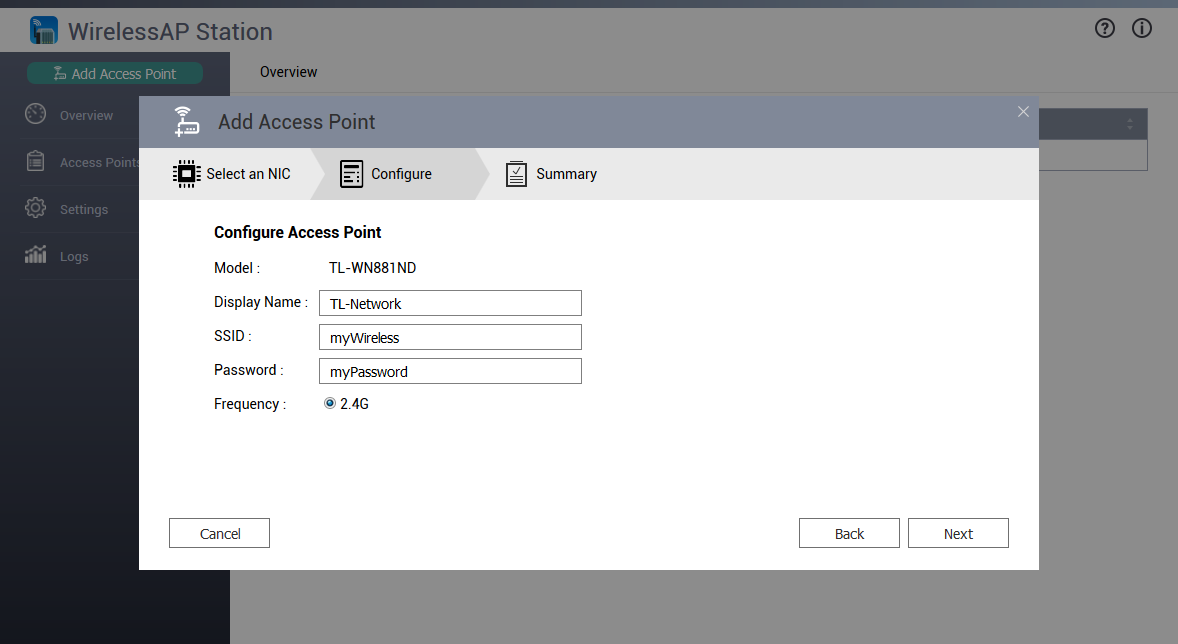 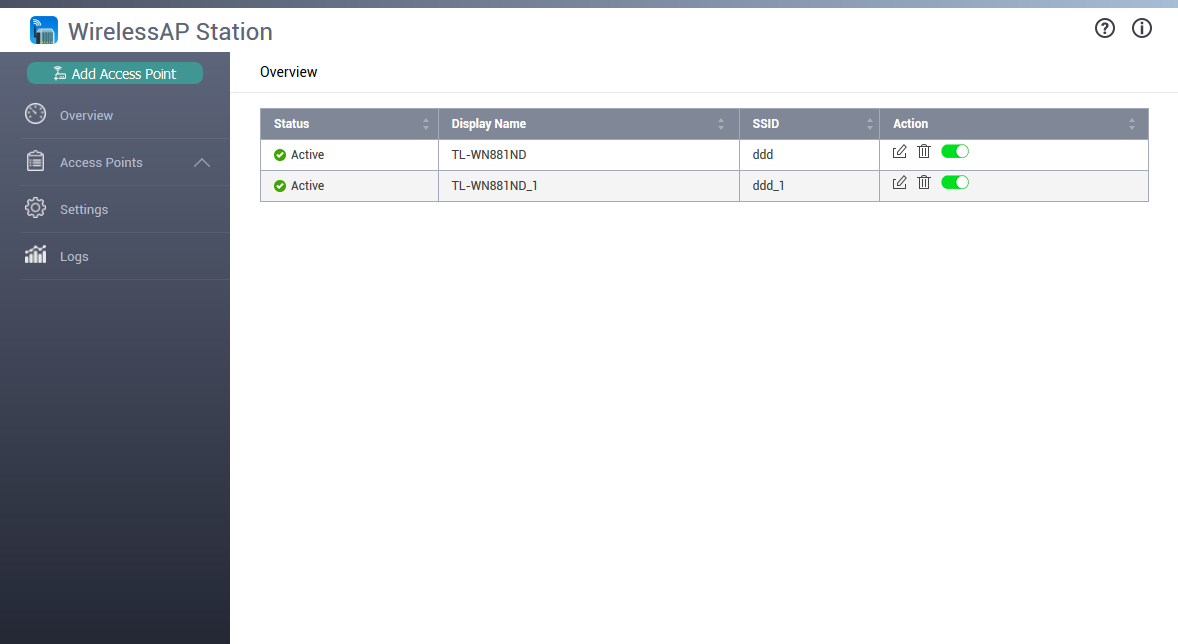 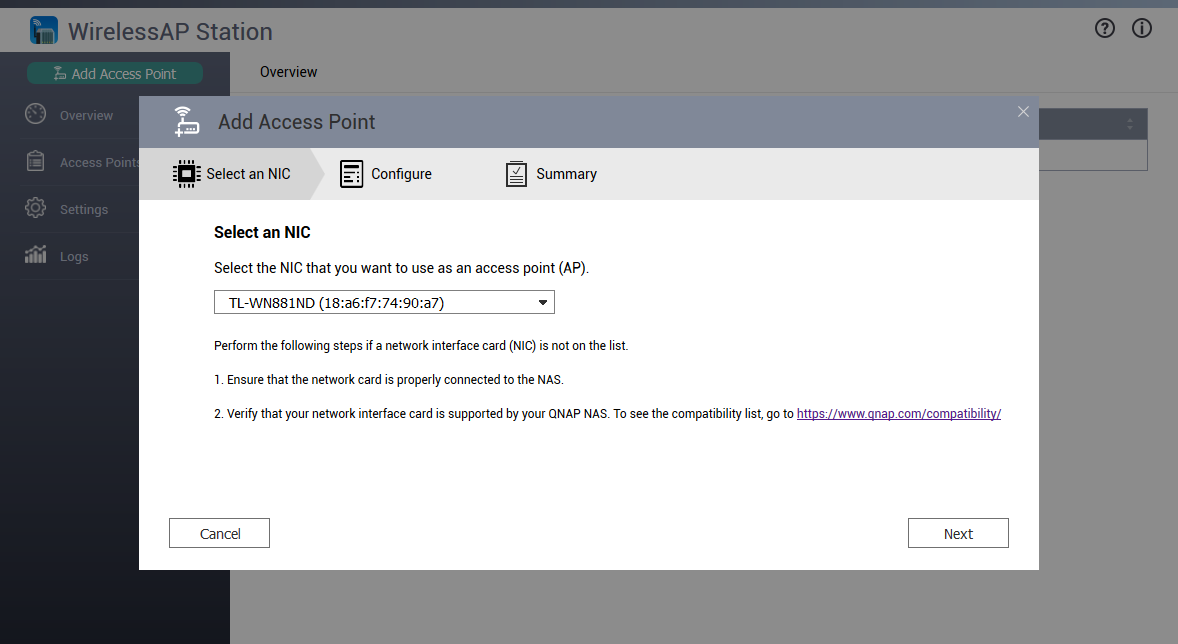 QWA-AC2600
[Speaker Notes: 接下來我們透過簡單的三個步驟 1.點 「新增存取點」2.選擇 QWA-AC2600 網卡 3輸入 AP 存取點的設定]
Install Wireless AP Station suite
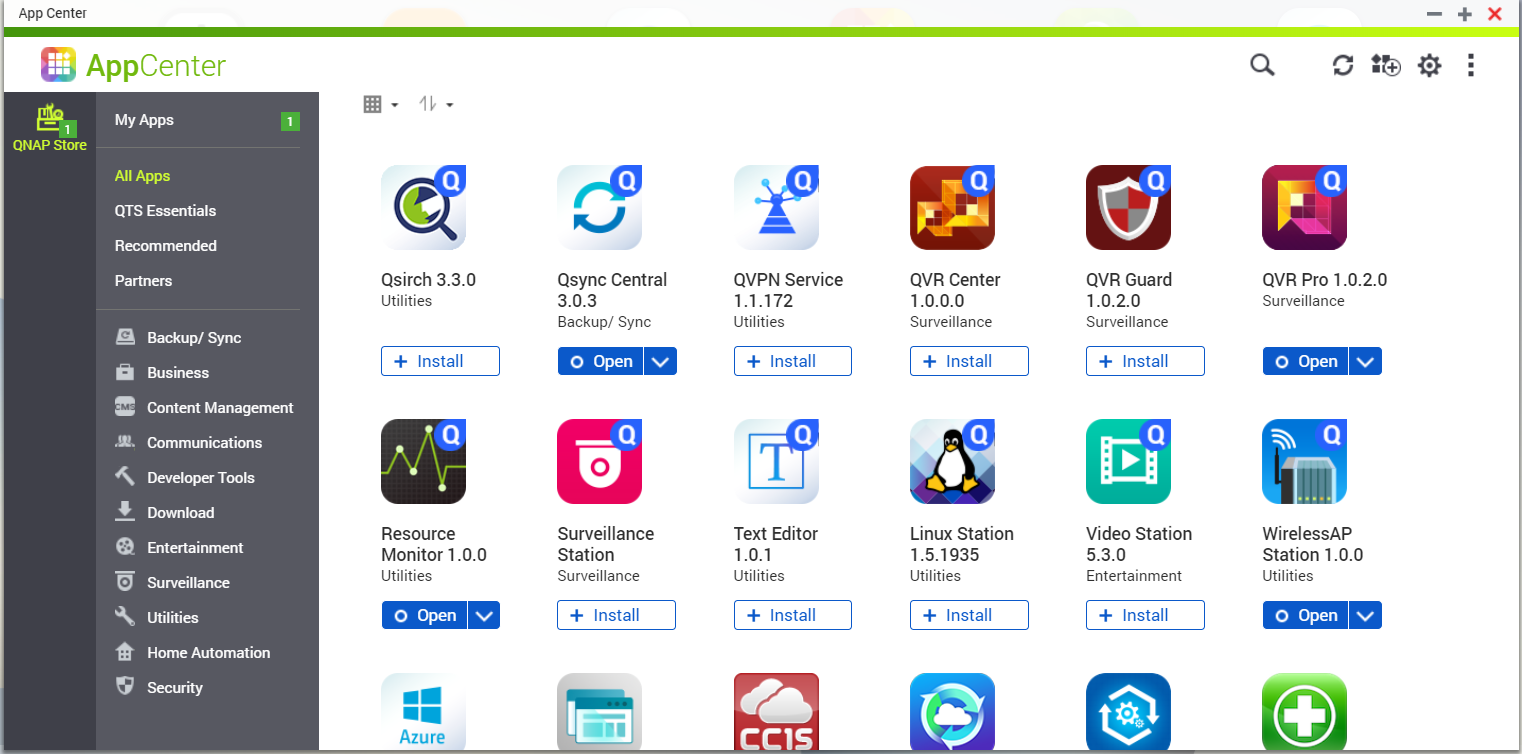 Install and Open WirelessAP Station form App Center
Add Access Point
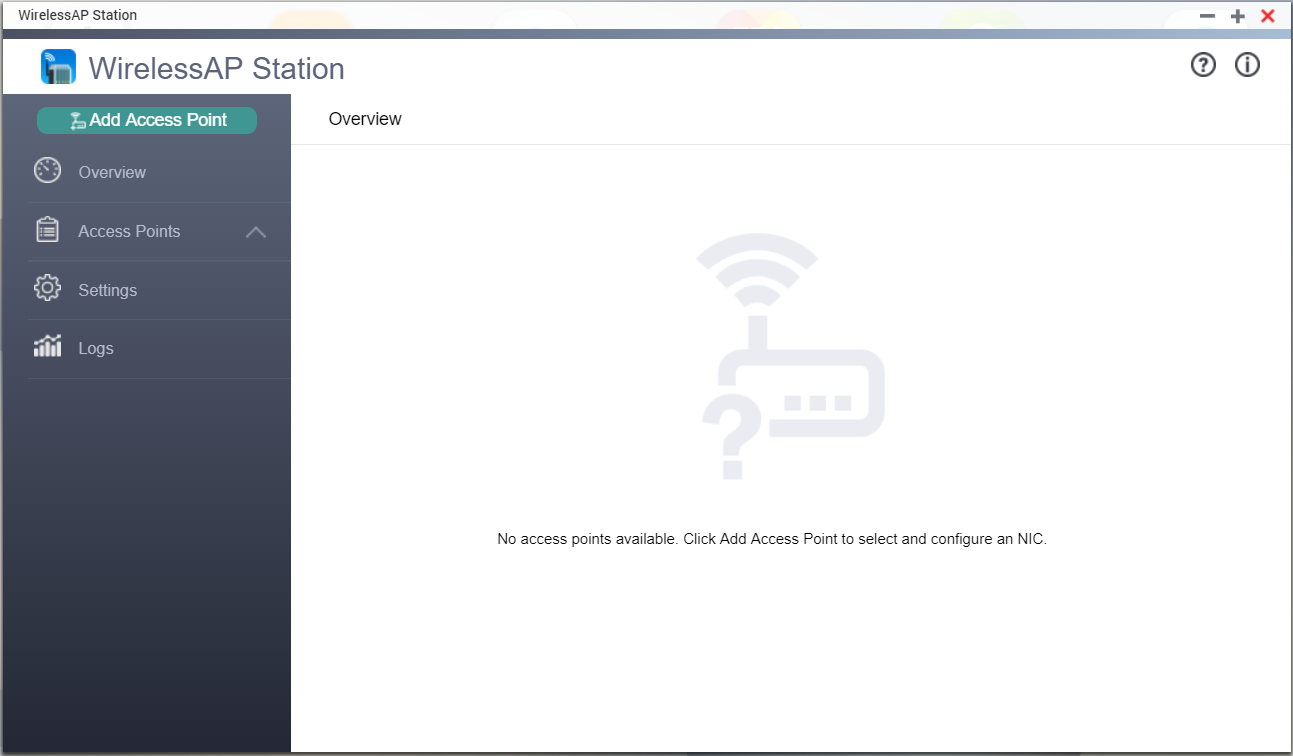 Click “Add Access Point” to select and configure a network interface card (NIC) as an access point
Select an NIC
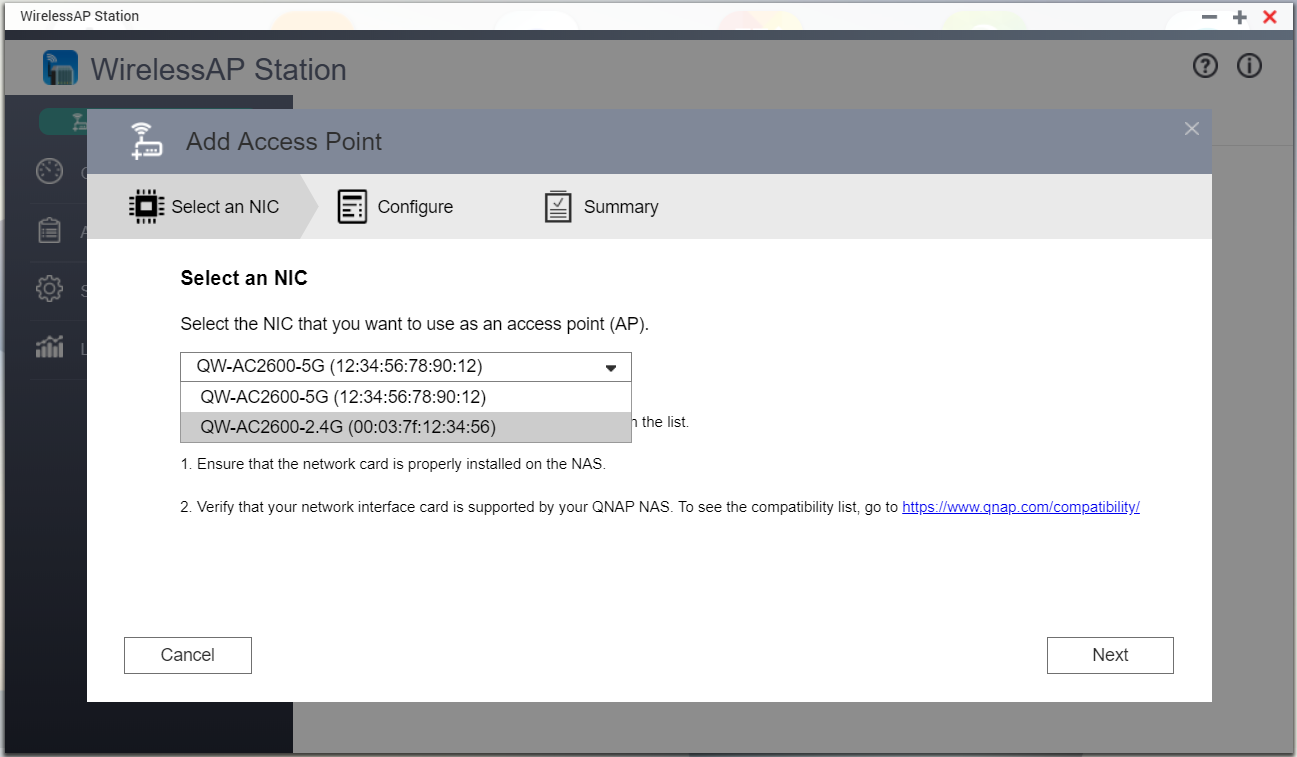 Select the NIC that you want to use as an access point
1
QWA-AC2600 support 
5G/2.4G dual IC
2
Configure Access Point
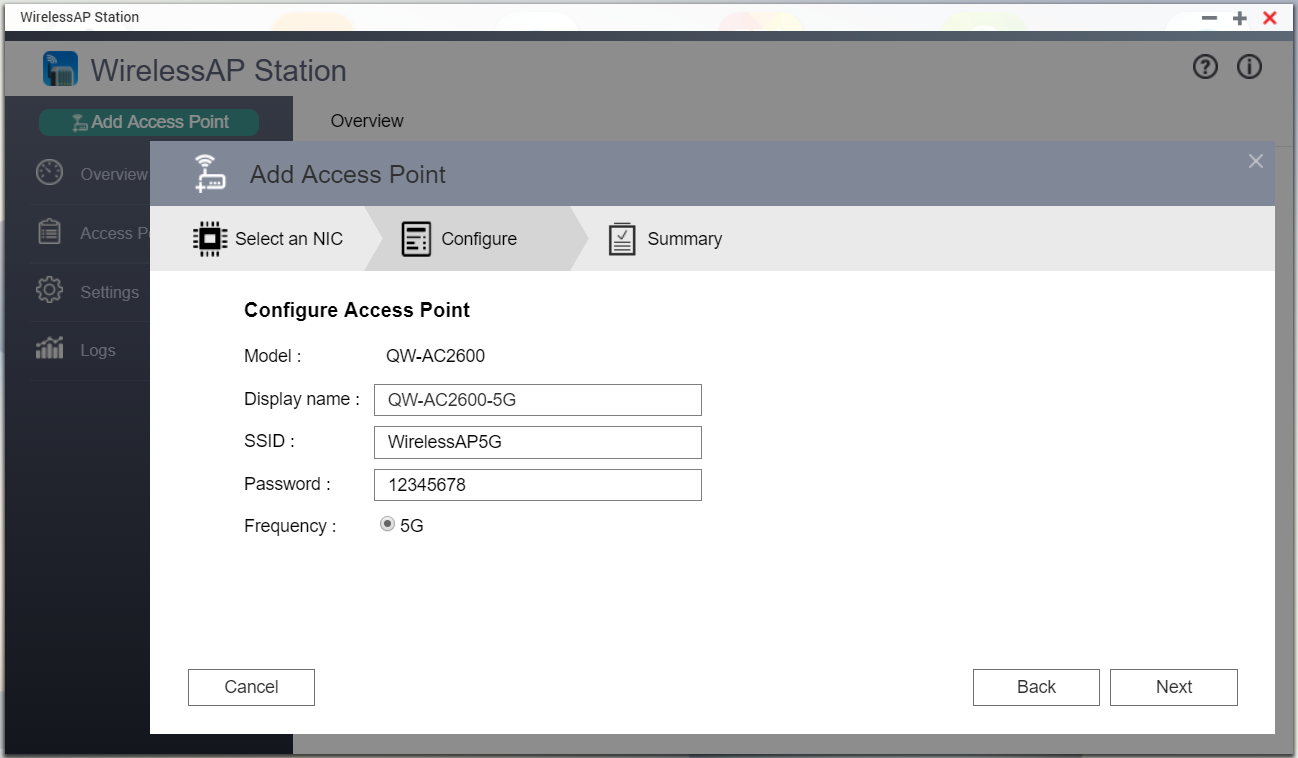 Setting SSID and Password
1
2
Configure Access Point
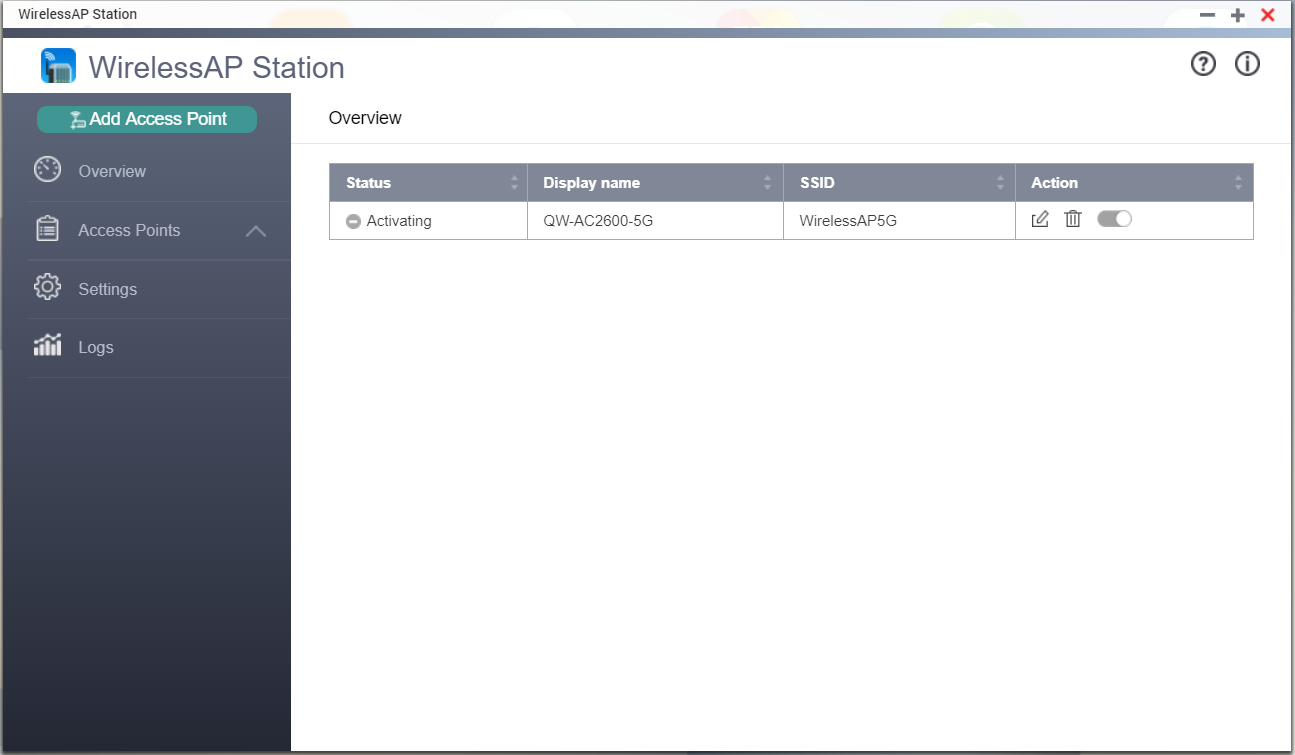 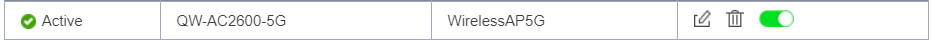 Waiting the Status turn to Active
Editing an Access Point Profile
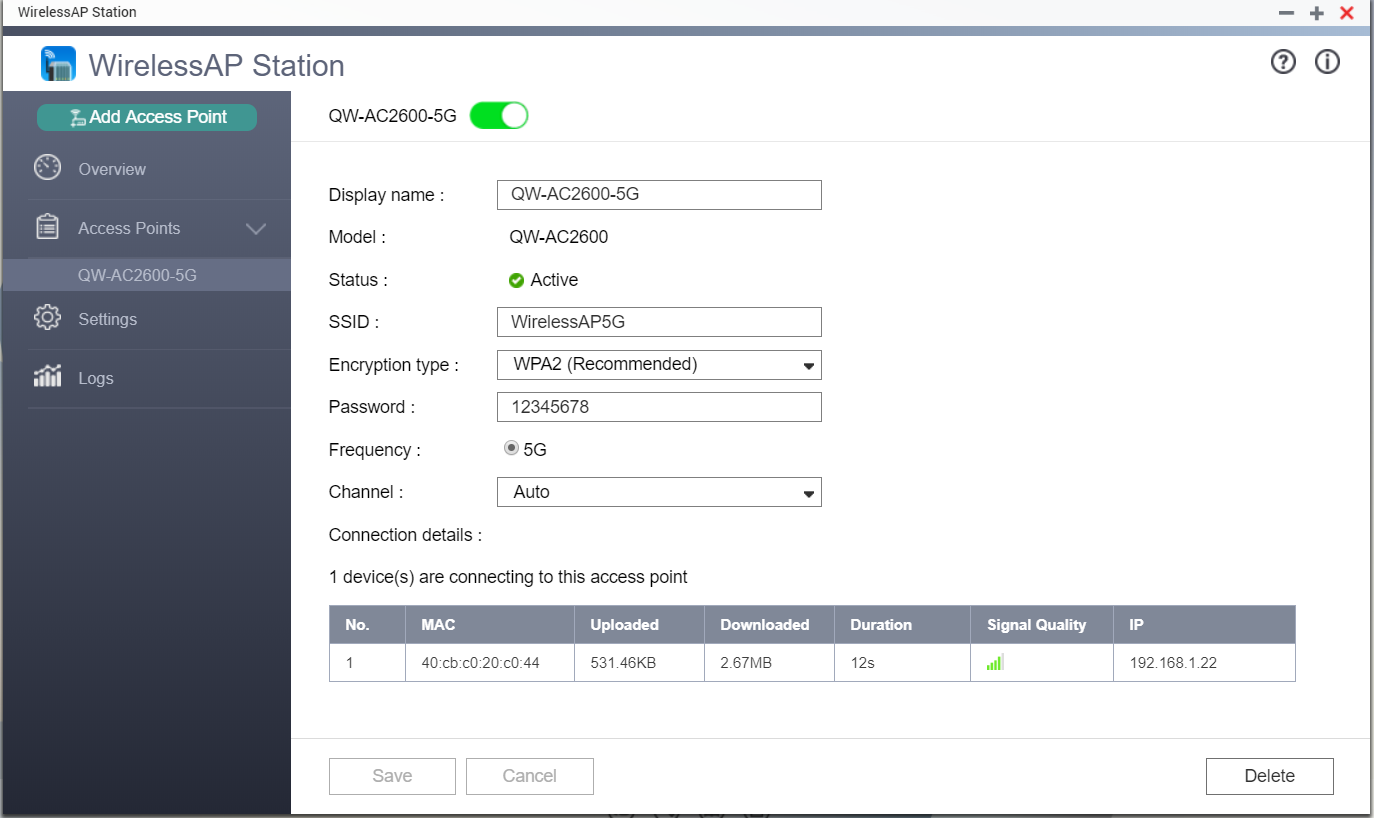 Check and modify Wireless AP setting
Review the connection details
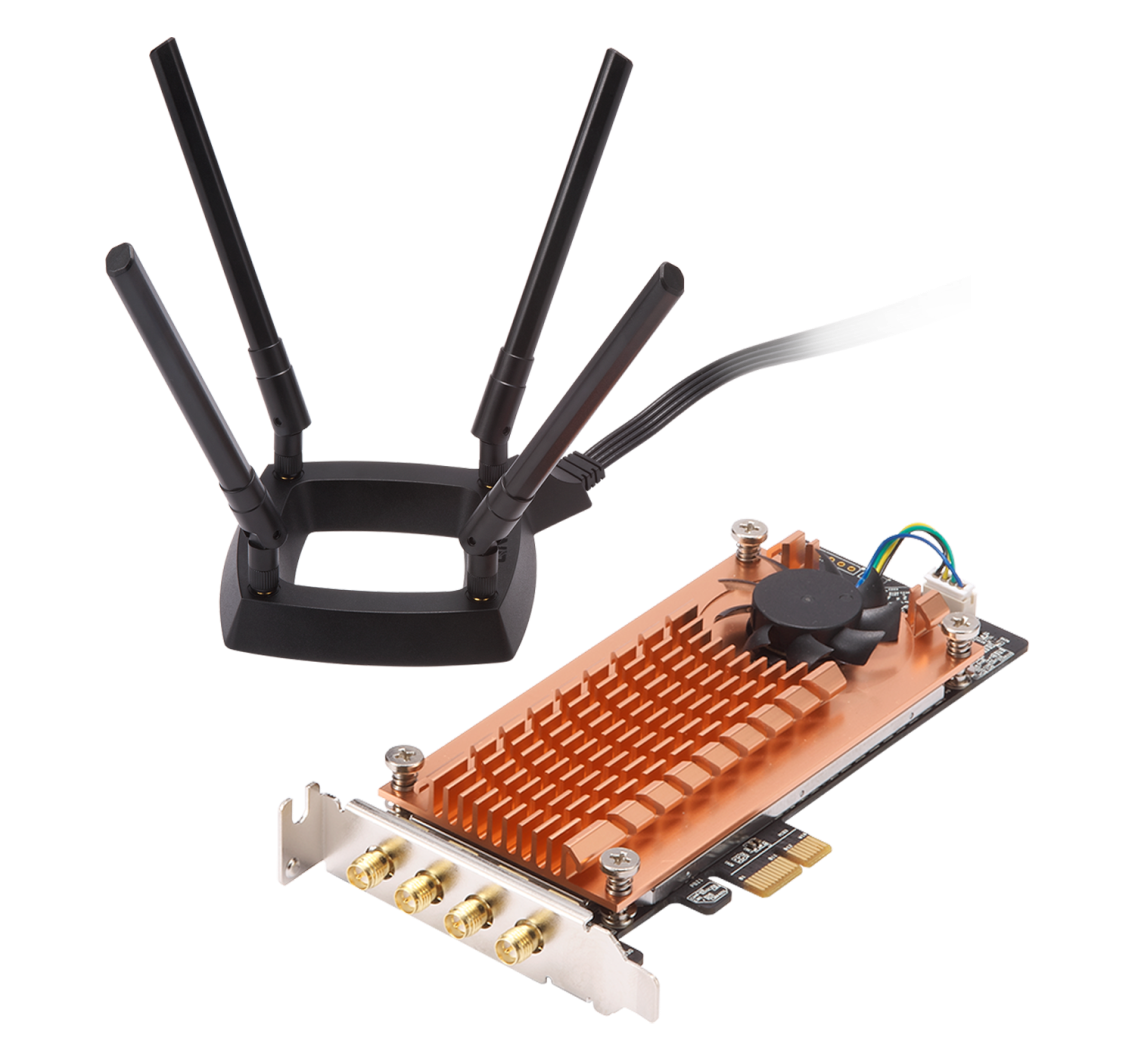 DEMO
[Speaker Notes: 1.先架設5G網路 2.連線192.168.2.20(視情況) 秀傳輸速度 速率為50MB/S左右 = 400bps]
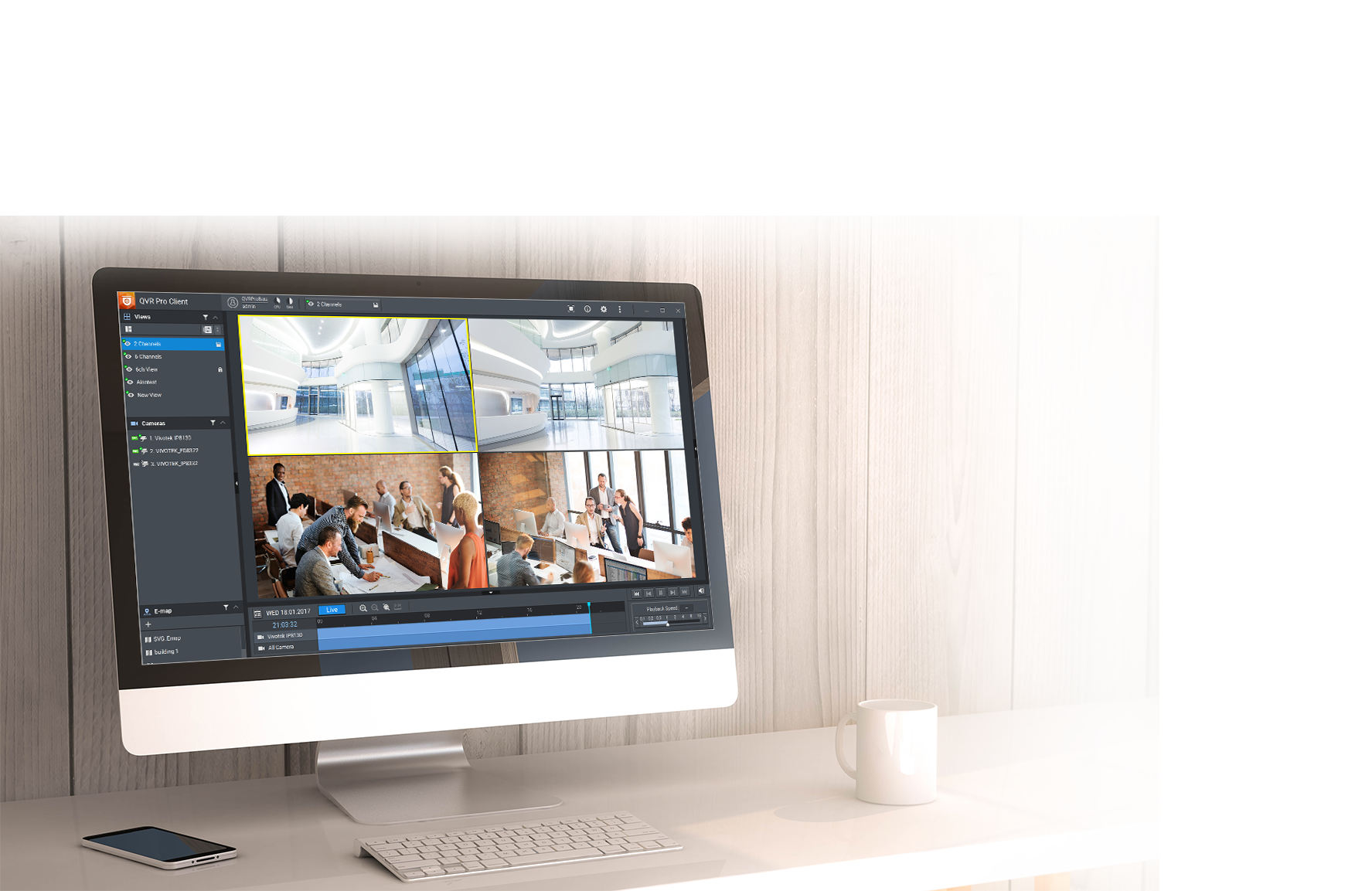 Advance: Private Surveillance
Connect wireless cameras to the network provided by WirelessAP Station and build a secure and professional surveillance system with QVR Pro
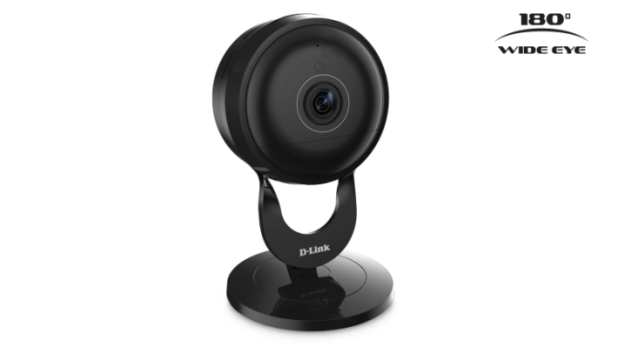 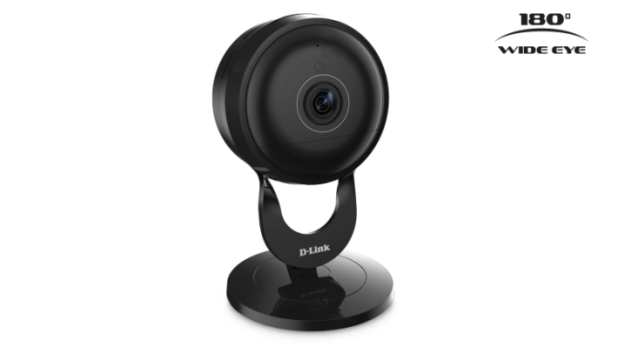 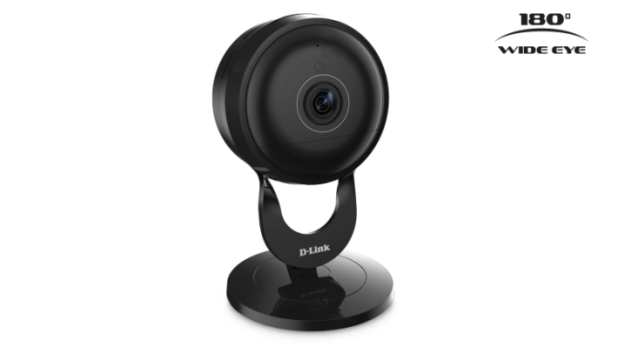 [Speaker Notes: 接著我們說明進階應用的部分]
Enable DHCP & NAT servicesto a secure surveillance environment
Create a Virtual Switch to a private network by 
	QTS "Network and Virtual Switch" function
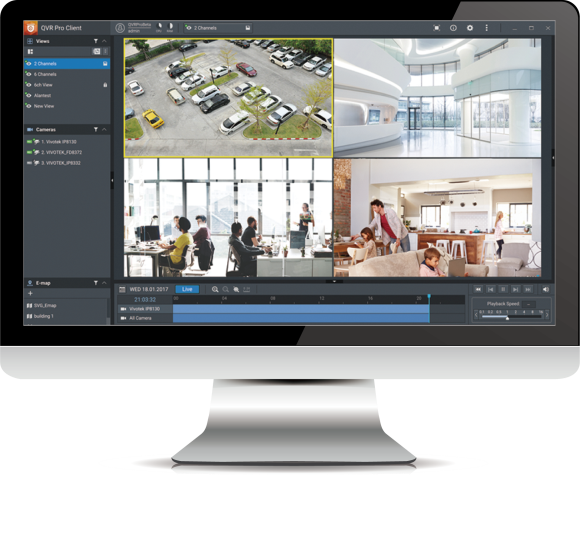 Adapter 1
QVR Pro Client
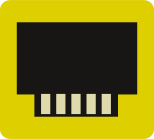 1 Gbe
10.0.0.3
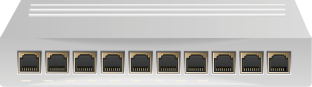 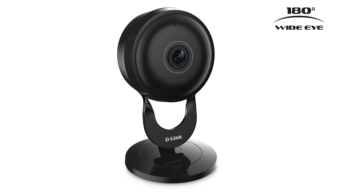 Virtual Switch 1
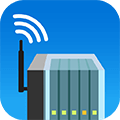 WirelessAP 1
Wireless camera
10.0.0.1
10.0.0.2
Set SSID as QVR Pro
Wireless encryption as WPA2
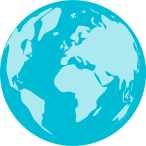 6 step to set up secure wireless connection interface
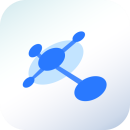 Open Network & Virtual Switch form QTS
1
2
3
Click「Add」
Select Advanced Mode
Select the devices for the Virtual Switch
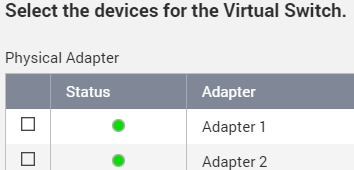 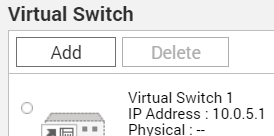 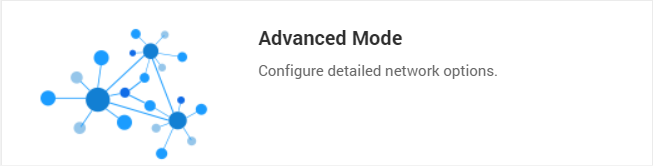 4
5
6
Set up the Virtual Switch IP address
Set up the Virtual Switch service
Confirm Virtual Switch settings
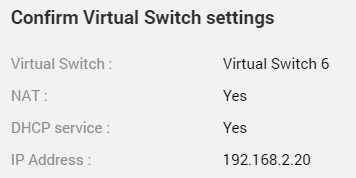 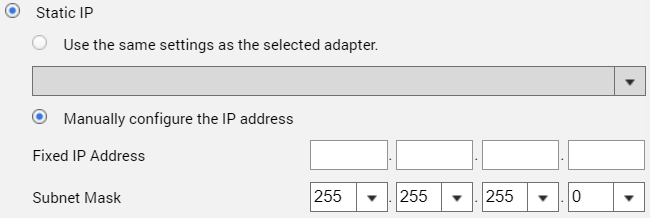 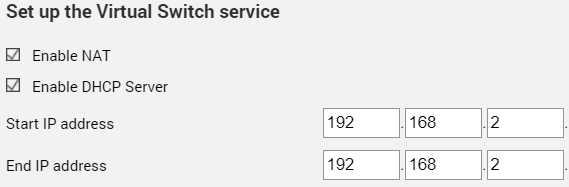 Open Network & Virtual Switch form Control Panel
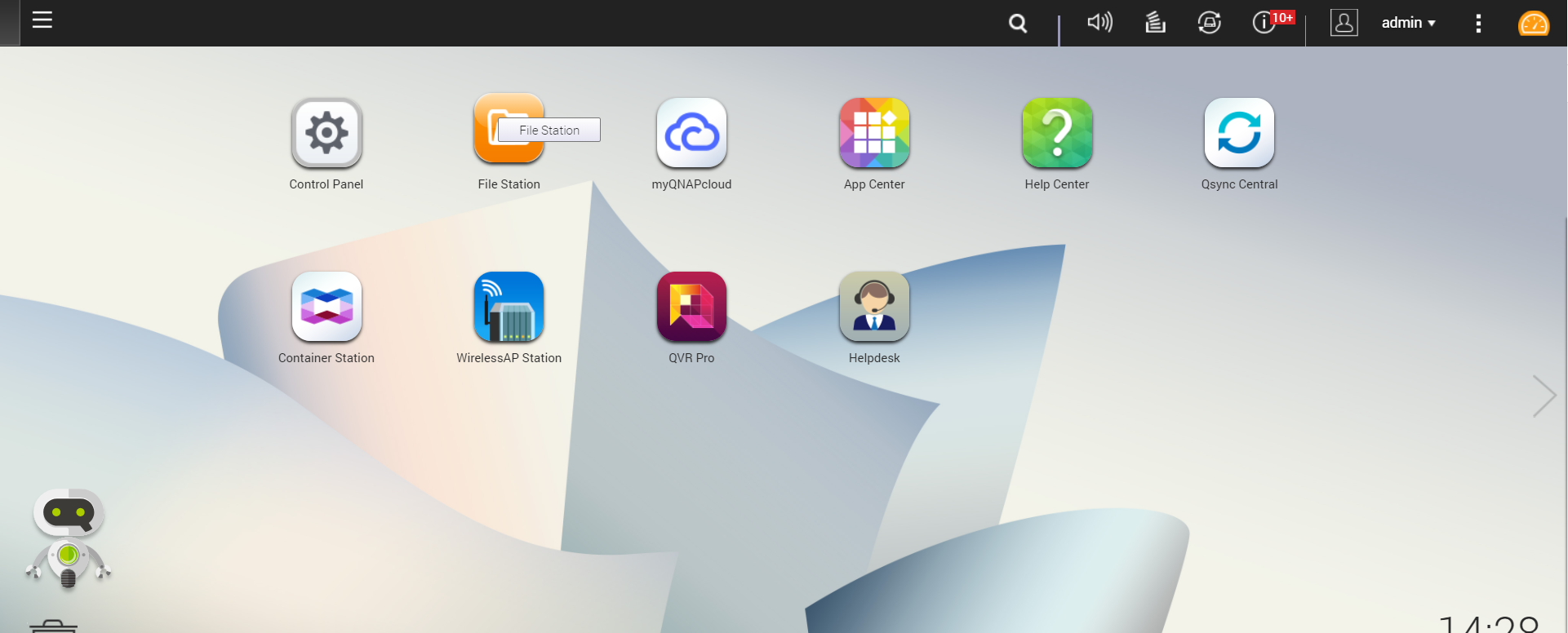 1
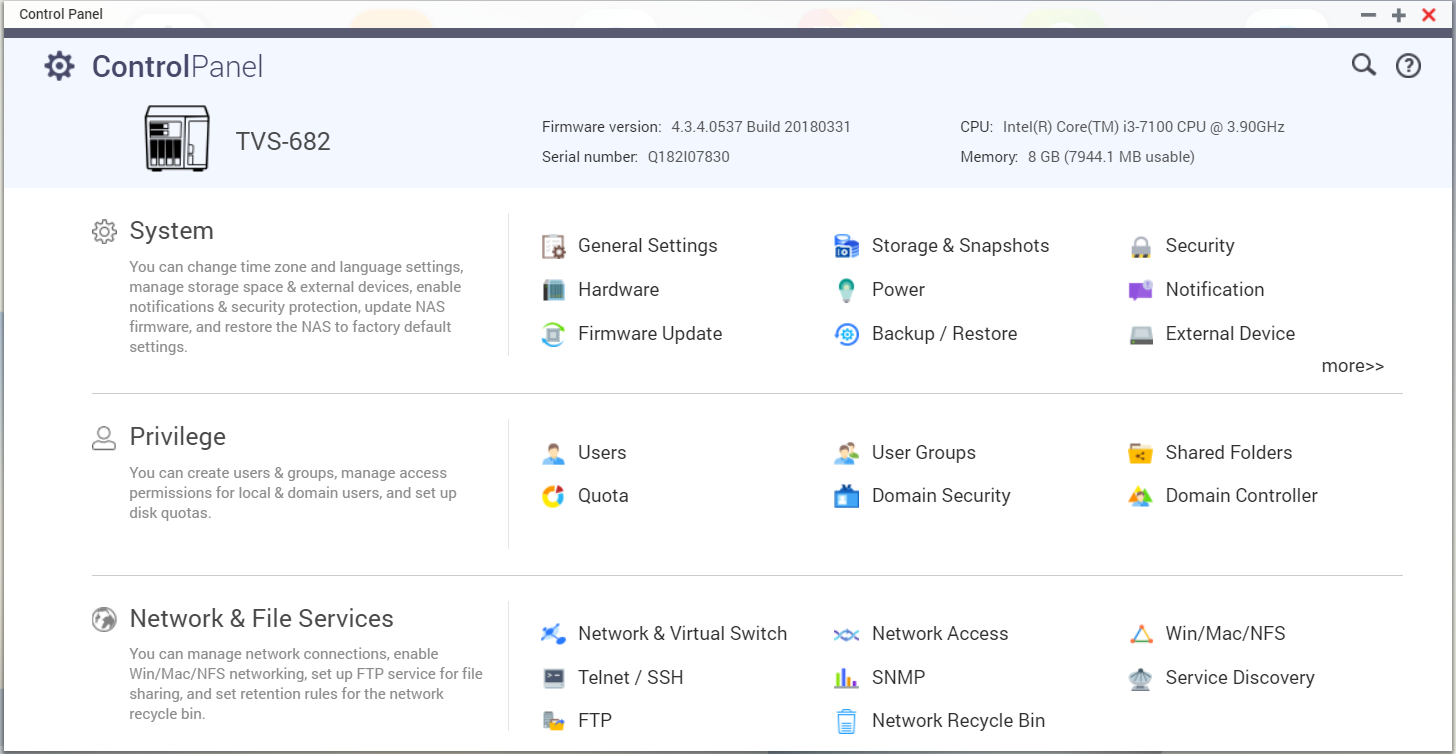 2
Select Advanced Mode
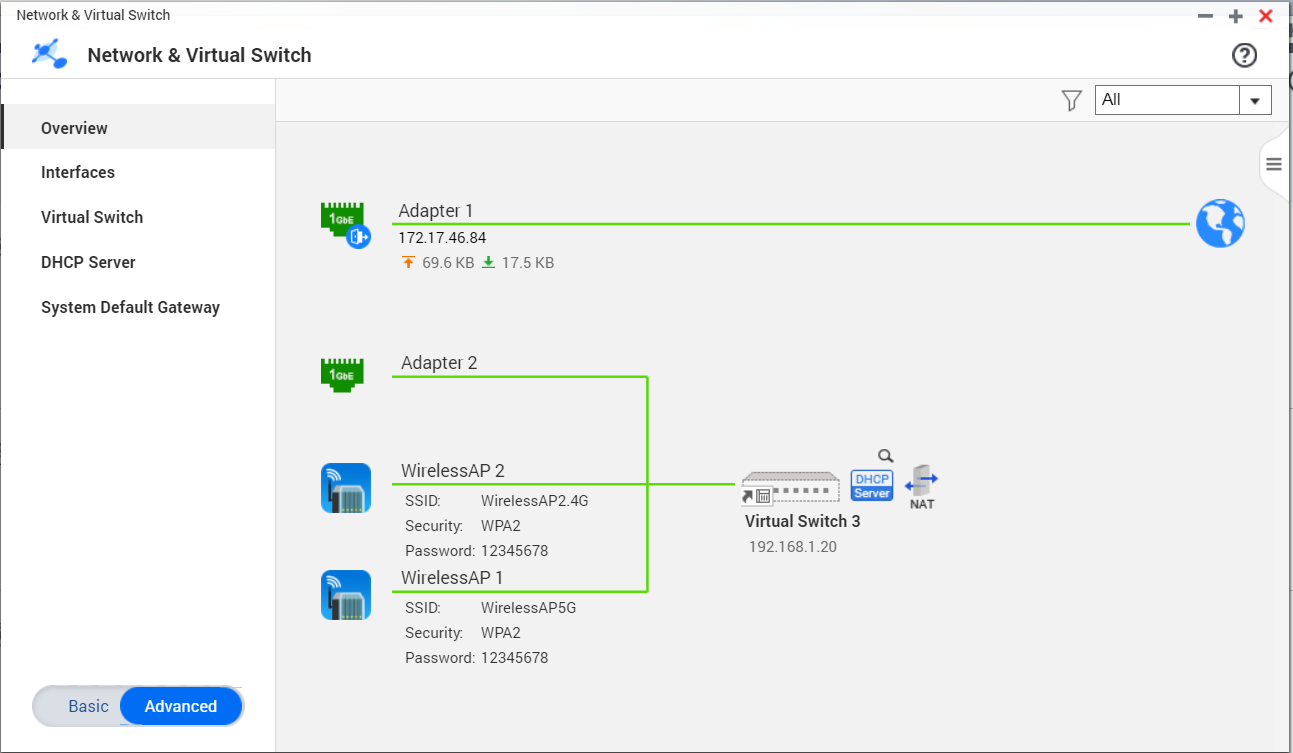 1
2
Create a Virtual Switch
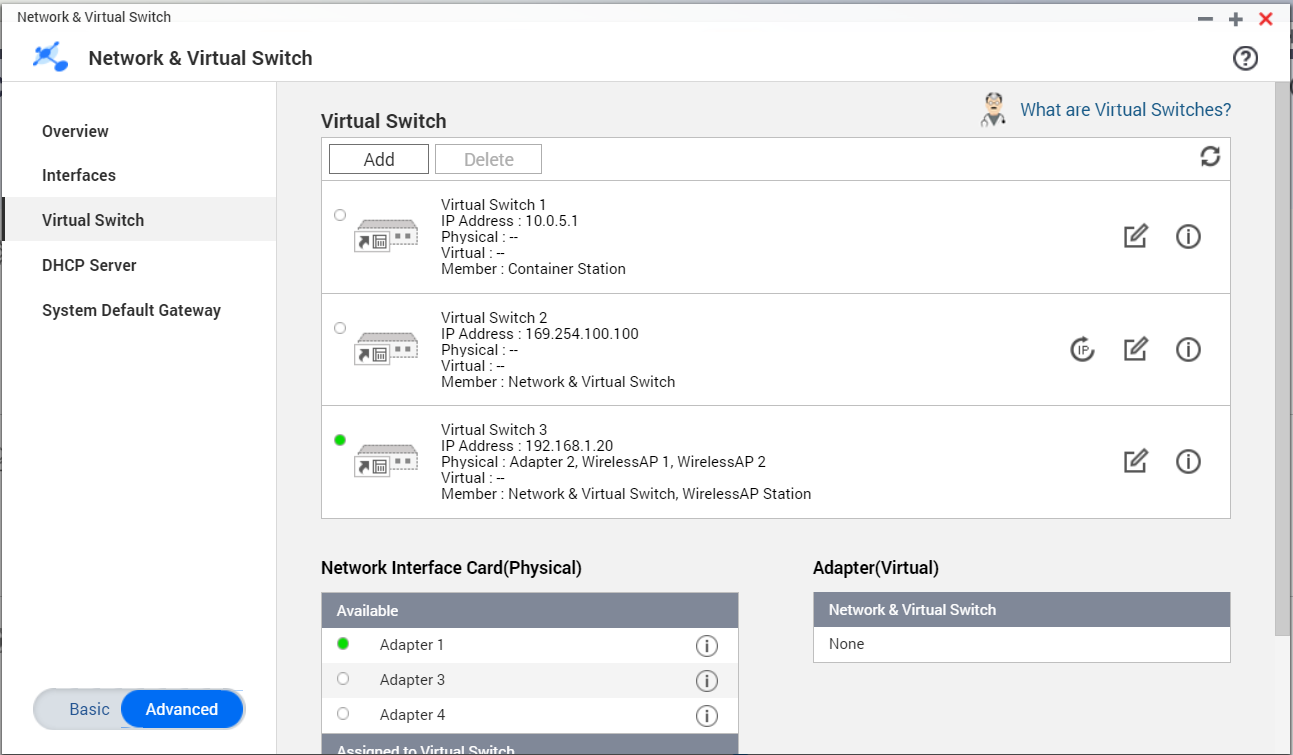 1
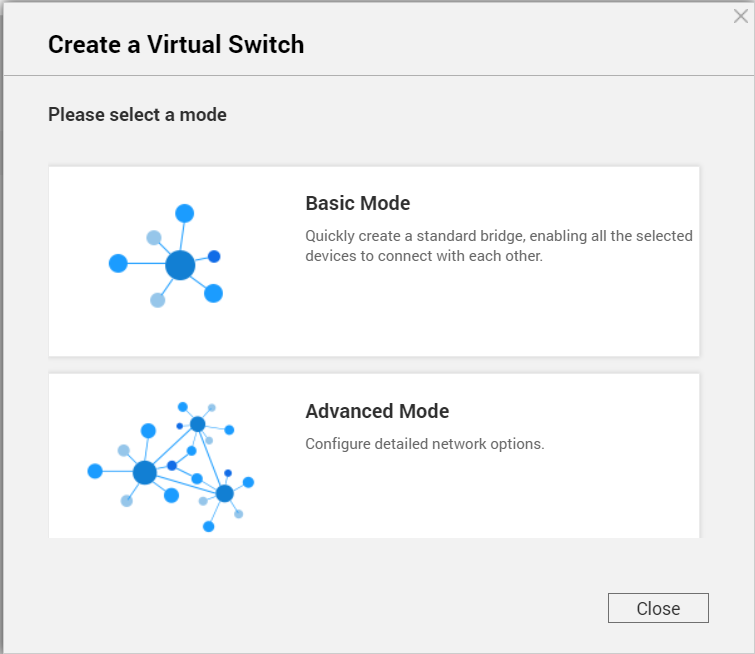 2
Select Advanced Mode
Select the devices for the Virtual Switch
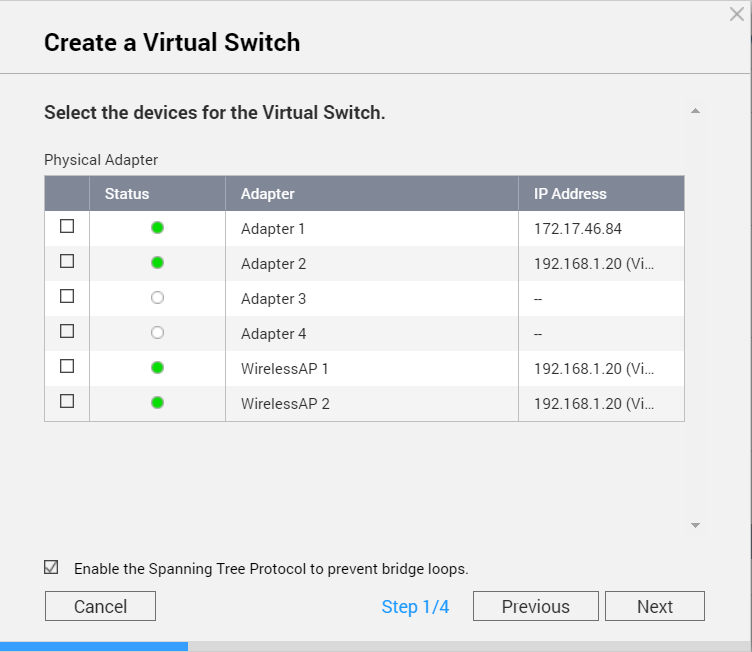 Choose physical adapter for the Virtual Switch
1
2
Set up the Virtual Switch IP address
Manually configure the IP address
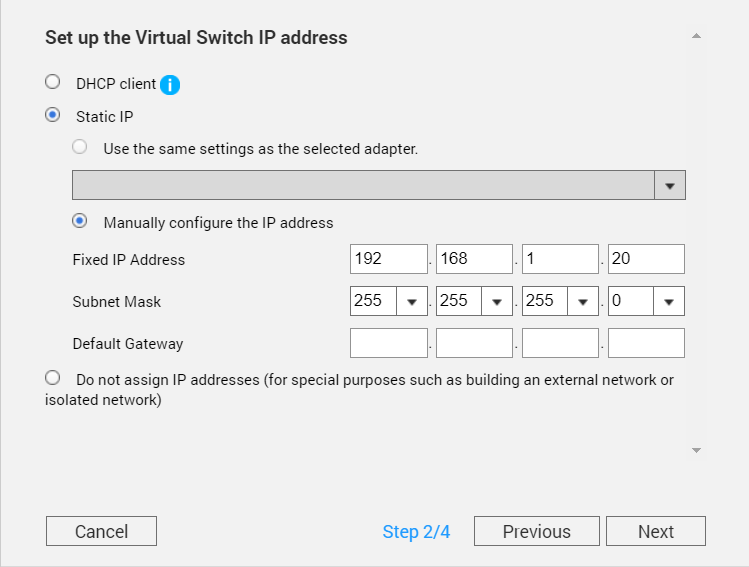 1
2
Enable NAT and DHCP Server
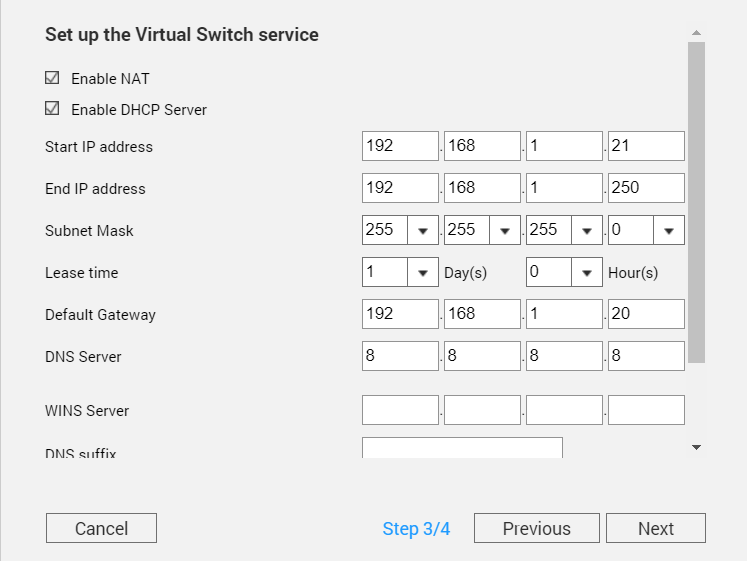 Set up IP address and DNS server
1
2
Confirm setting and Apply
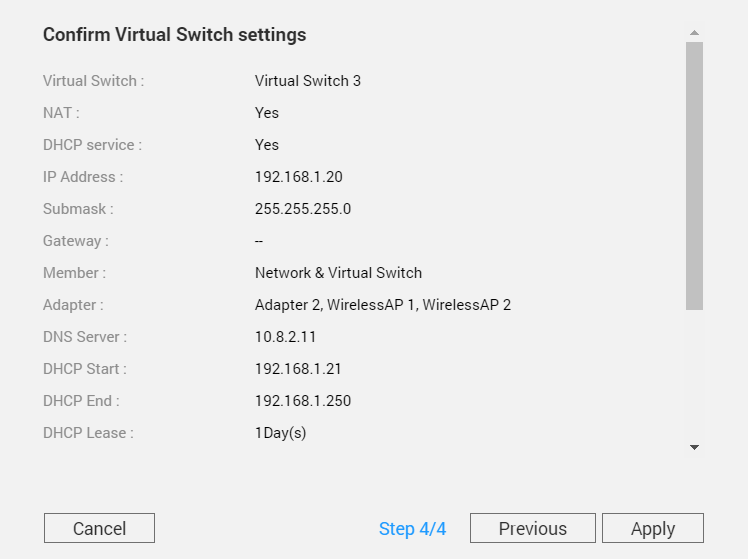 Check the setting
Setting completed
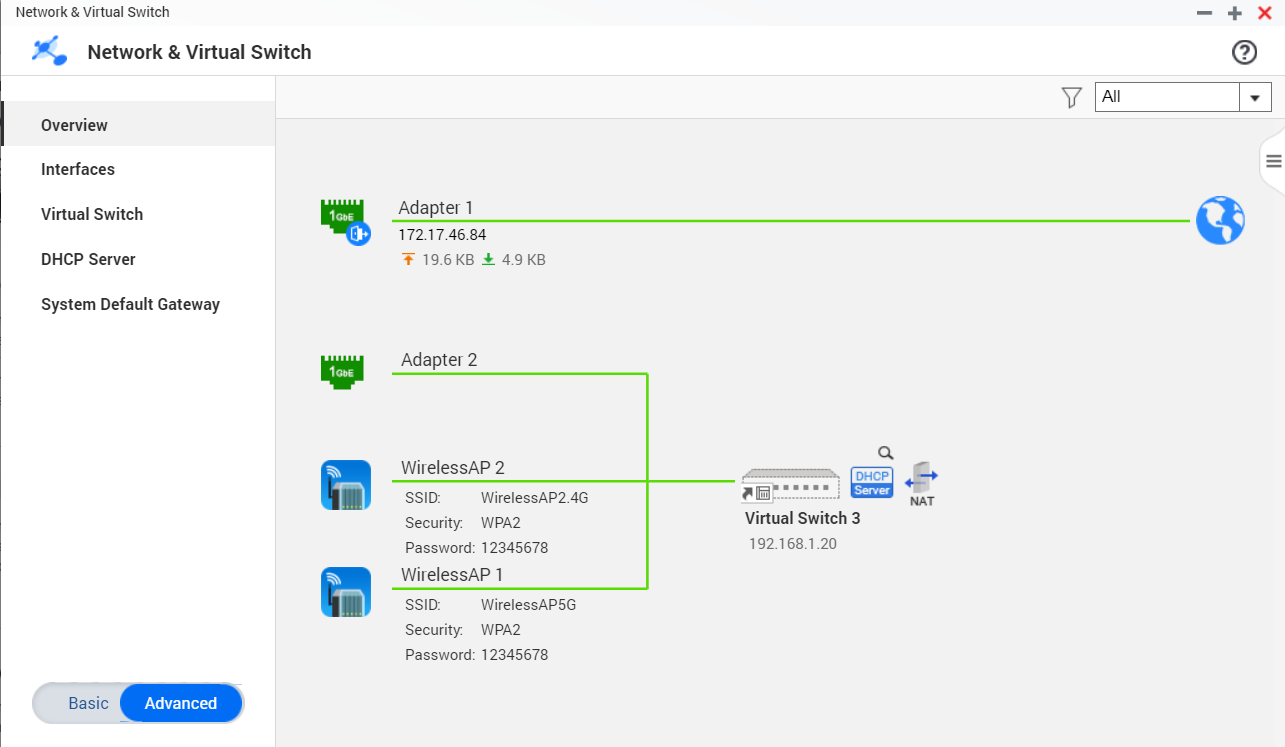 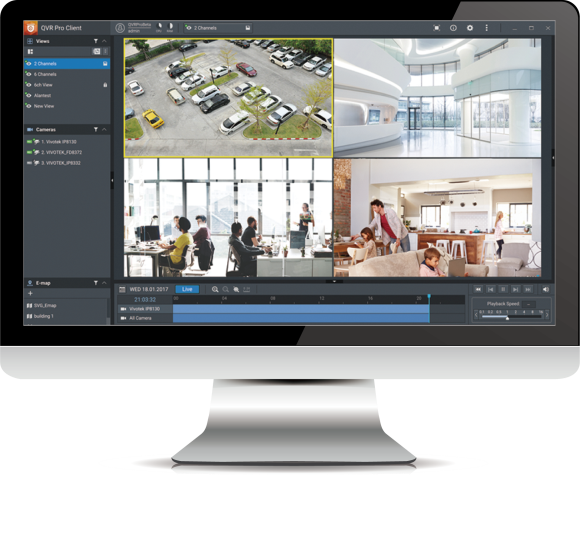 Adapter 1
QVR Pro Client
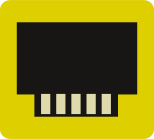 1 Gbe
10.0.0.3
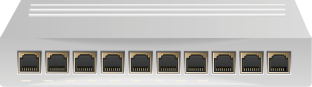 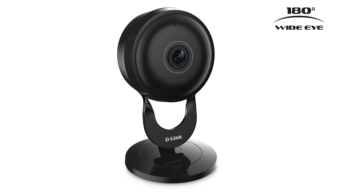 Virtual Switch 1
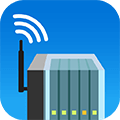 WirelessAP 1
無線攝影機
10.0.0.1
10.0.0.2
設定 SSID 為 QVR Pro
無線加密安全性為 WPA2
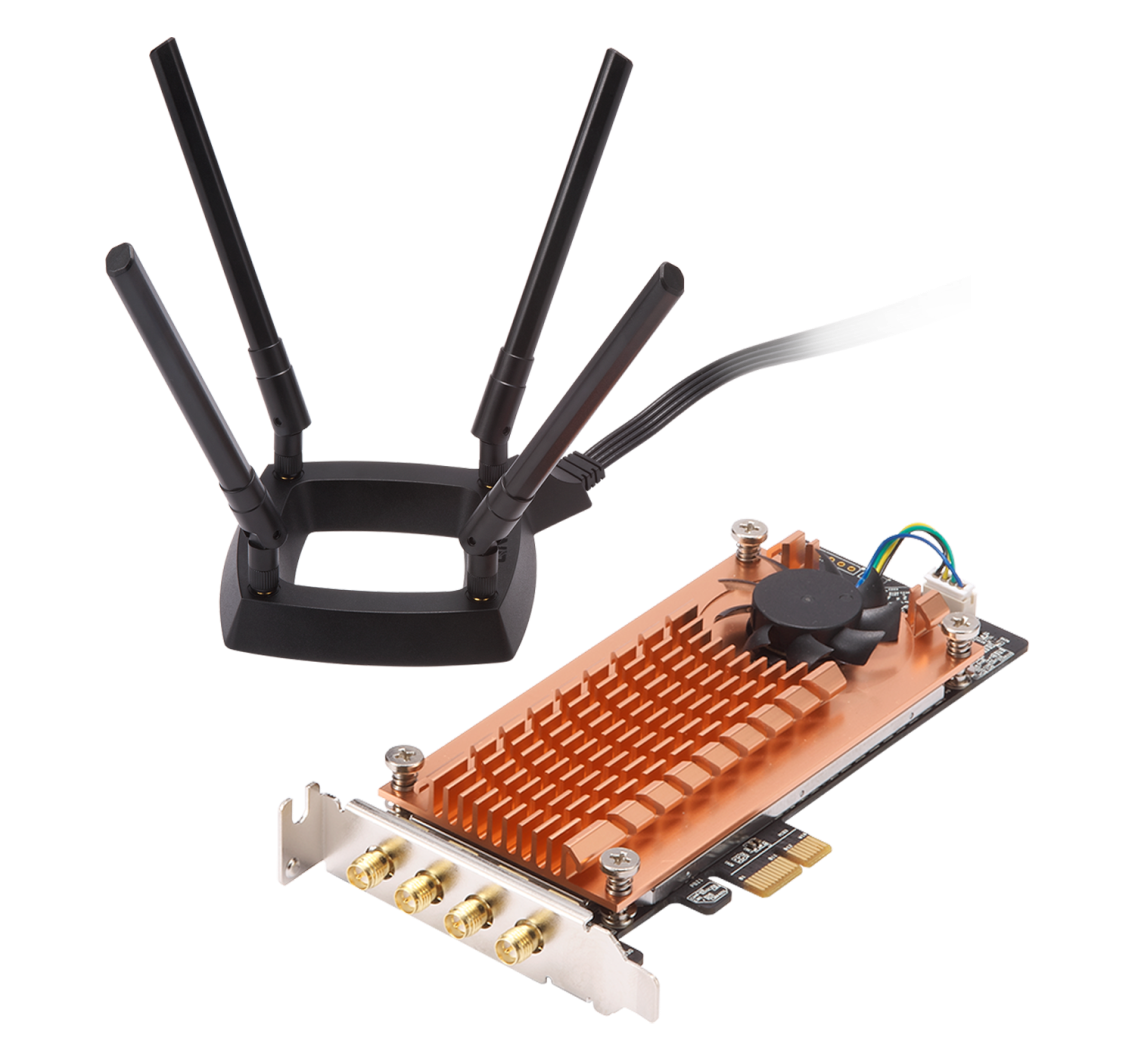 DEMO
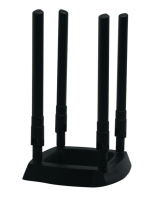 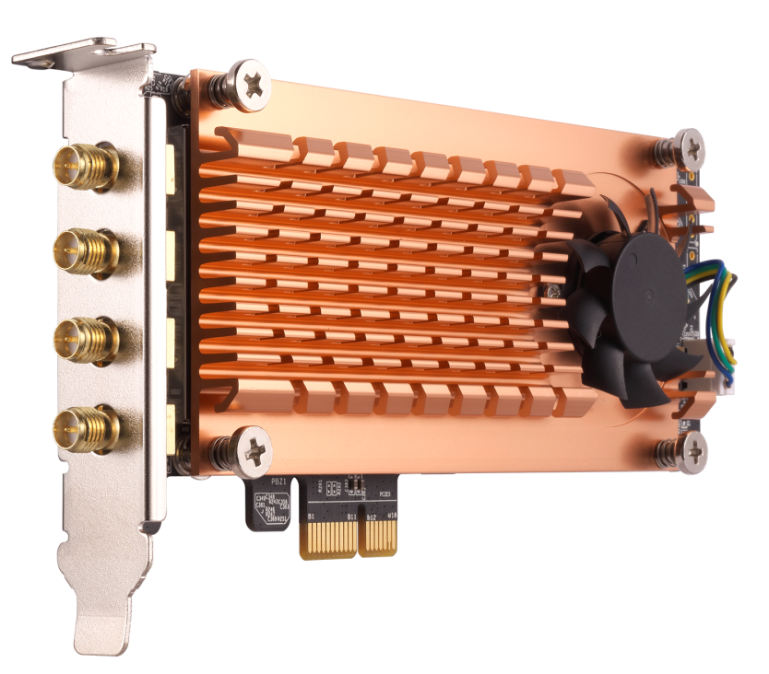 Made for Ubuntu PC and QNAP NAS
Copyright © 2018 QNAP Systems, Inc. All rights reserved. QNAP® and other names of QNAP Products are proprietary marks or registered trademarks of QNAP Systems, Inc. Other products and company names mentioned herein are trademarks of their respective holder
[Speaker Notes: 以上是我們本次的介紹 謝謝各位的觀看]